“Big Idea” Question
Intro
Review Concepts
Check-In Questions
Teacher Engagement
Vocabulary
Student-Friendly Definition
Examples & Non-Examples
Frayer Model
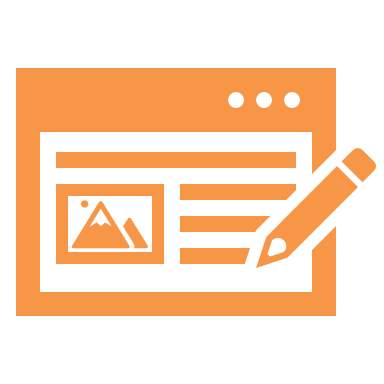 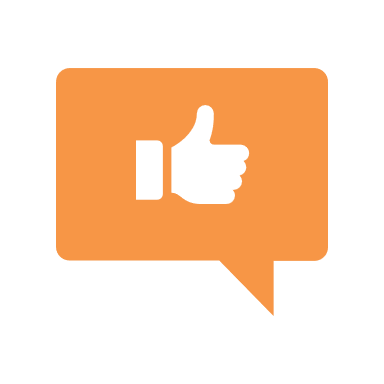 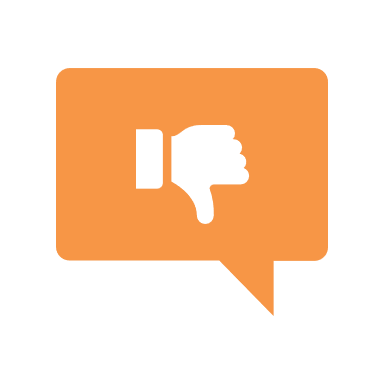 Simulation/Activity
[Speaker Notes: OK everyone, get ready for our next lesson.  Just as a reminder, these are the different components that our lesson may include, and you’ll see these icons in the top left corner of each slide so that you can follow along more easily!]
Closed Circuit
Intro
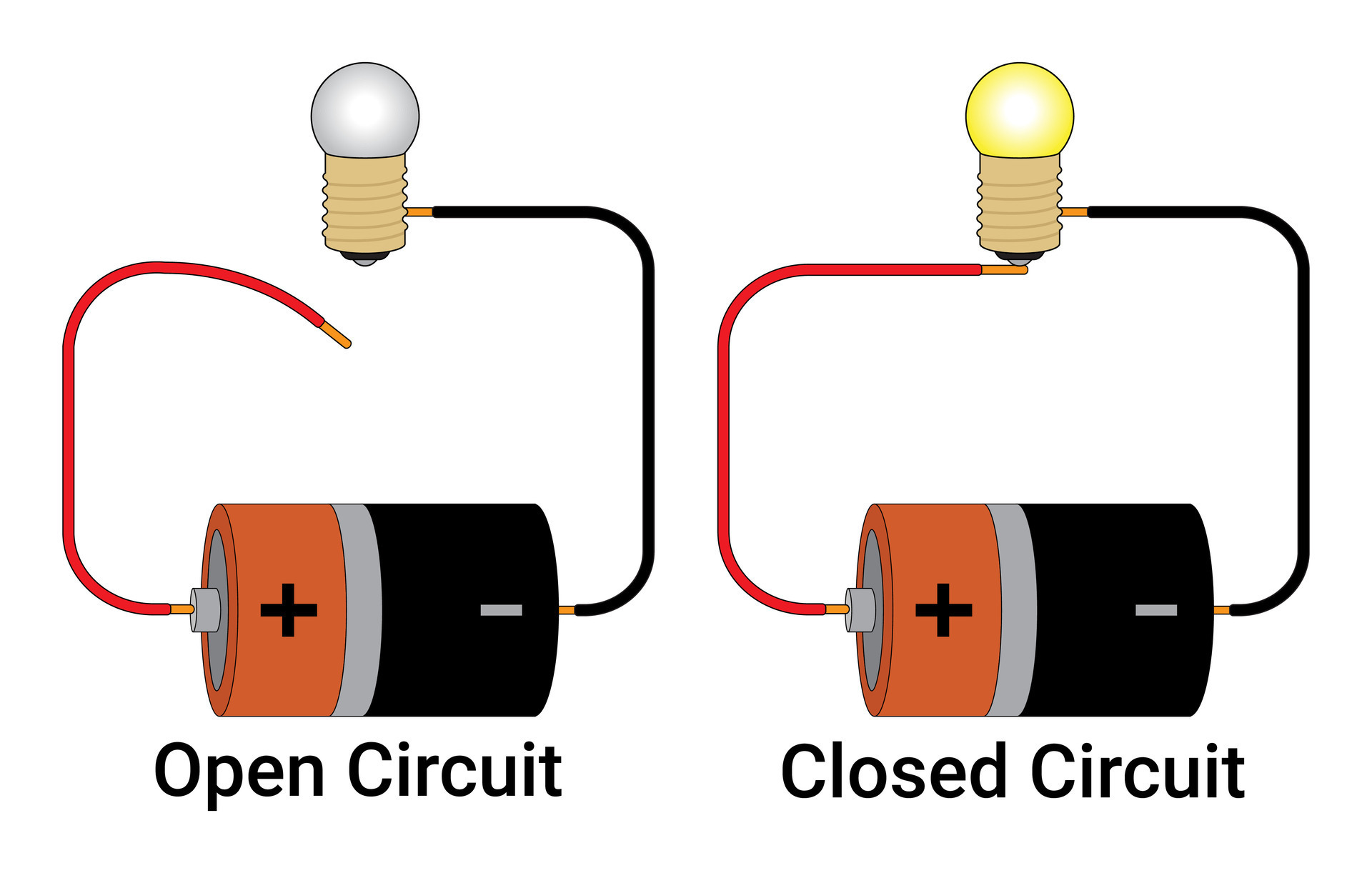 [Speaker Notes: Today, we’ll be learning about the word: Closed Circuit.]
Big Question: How is electricity transmitted and used in daily life?
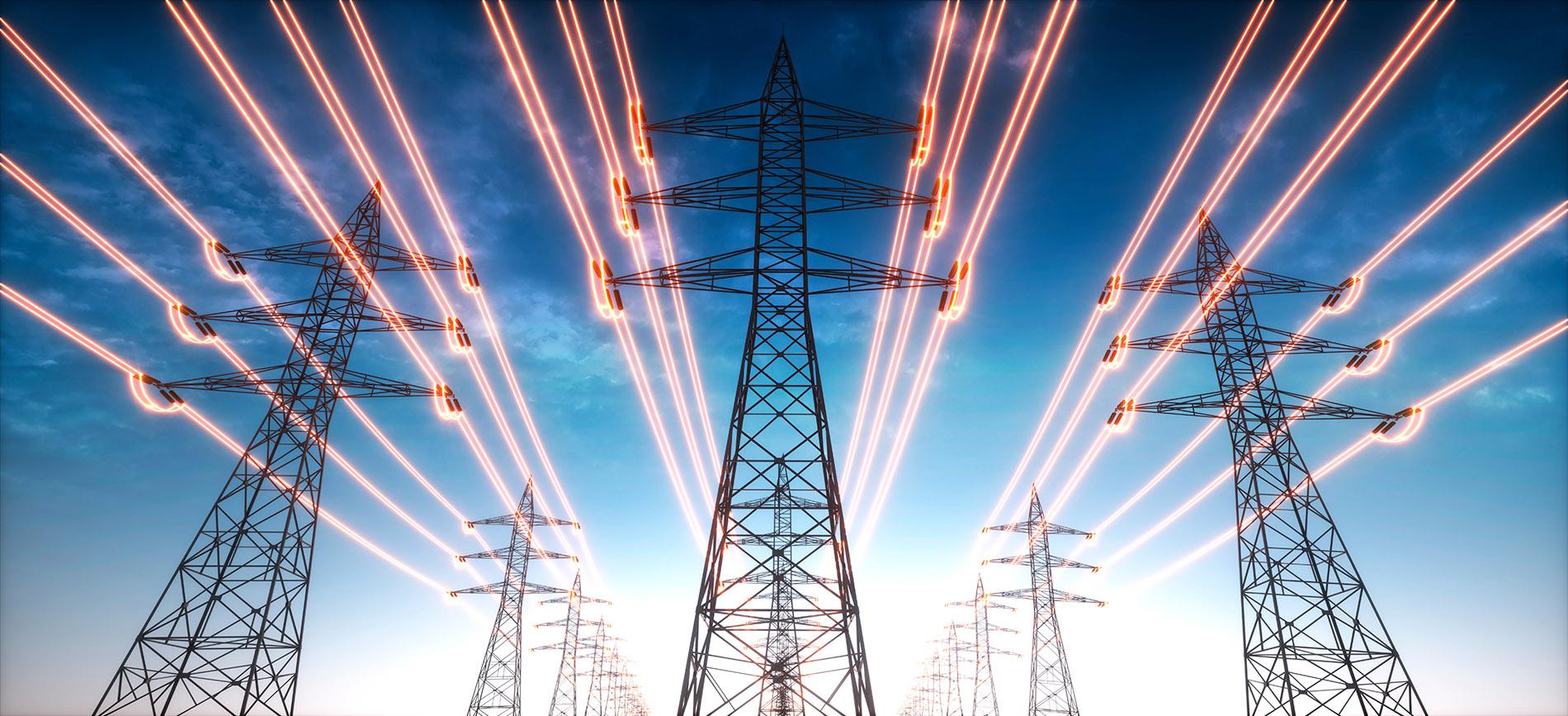 [Speaker Notes: Our “big question” is: How is electricity transmitted and used in daily life?
[Pause and illicit predictions from students.]

I love all these thoughtful scientific hypotheses!  Be sure to keep this question and your predictions in mind as we move through these next few lessons, and we’ll continue to revisit it.]
Demonstration
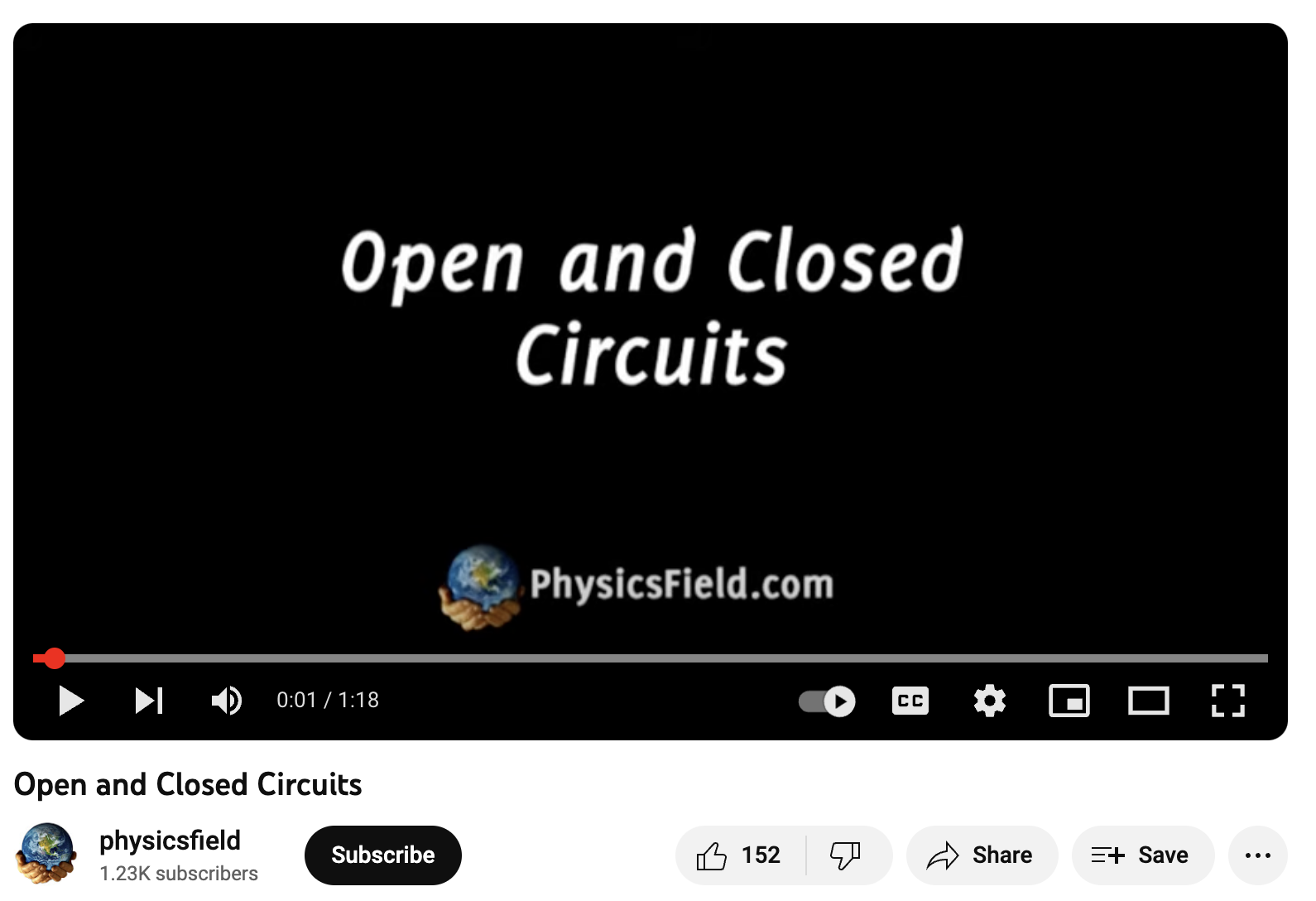 Watch this video detailing the difference between open and closed circuits.

What made the circuit closed?
What made the circuit open?
What happened in the circuit when it was open versus closed?
[Speaker Notes: YouTube link: https://www.youtube.com/watch?v=XnGiOe1WSbo]
[Speaker Notes: Before we move on to our new topic, let’s review some other words & concepts that you already learned and make sure you are firm in your understanding.]
Electricity: electrical energy transformed into different forms of energy to meet needs
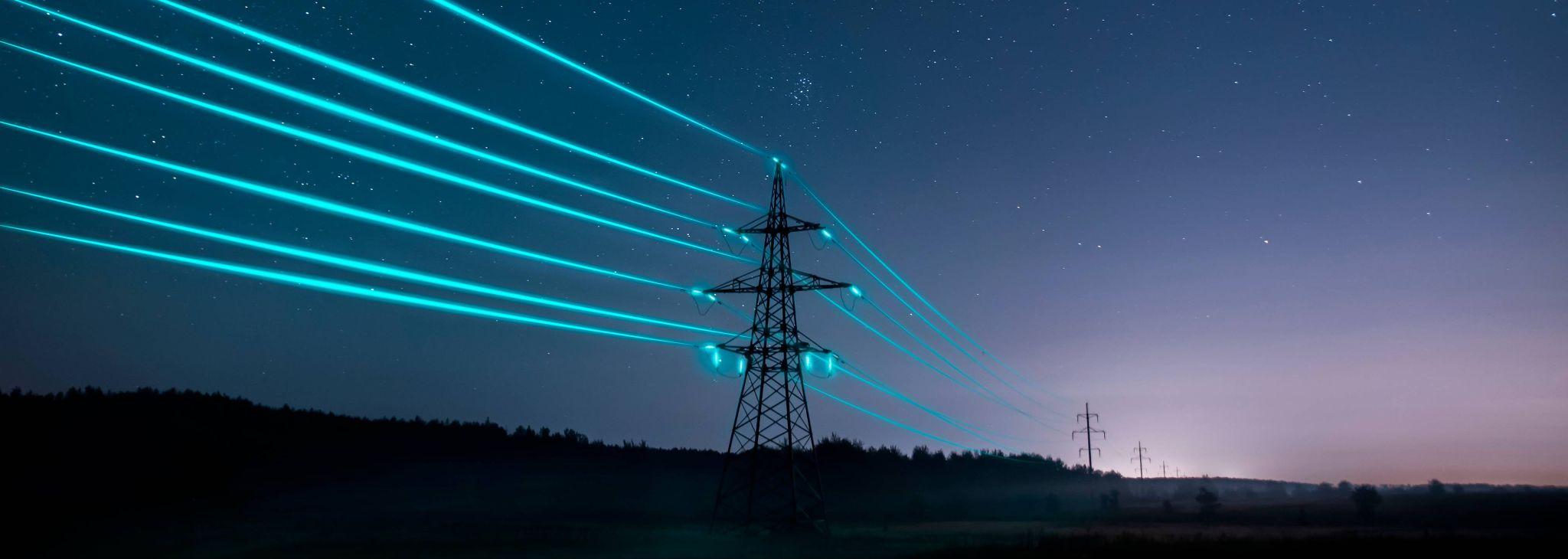 [Speaker Notes: Electricity is electrical energy transformed into different forms of energy to meet needs.]
Current: an electrical charge in motion
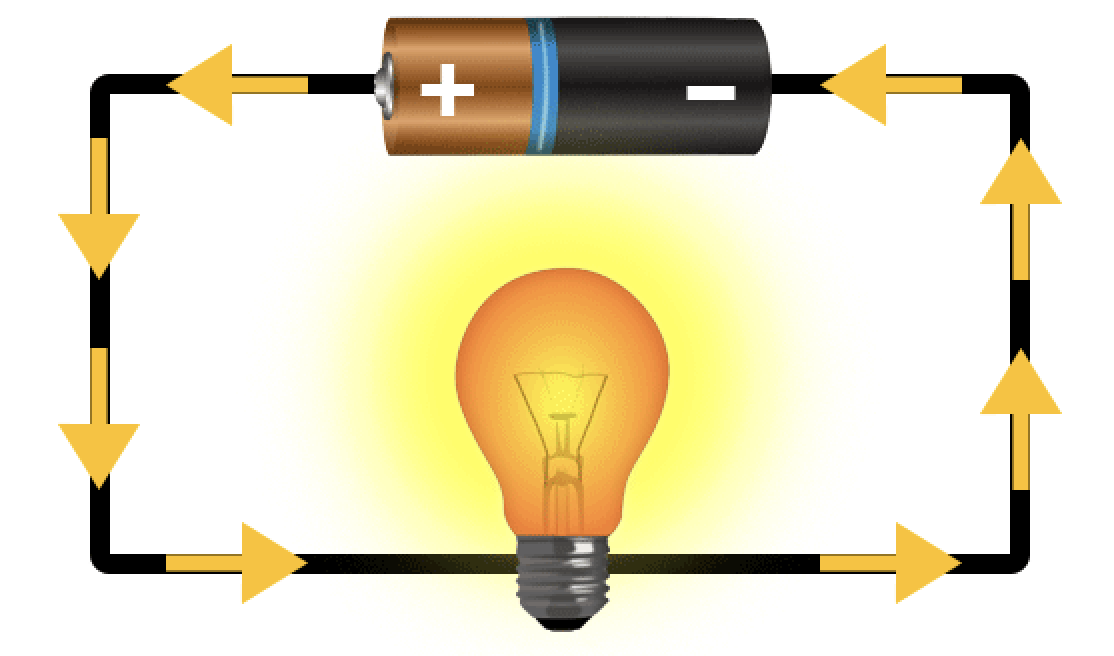 [Speaker Notes: A current is an electrical charge in motion.]
Circuit: the path electricity travels on
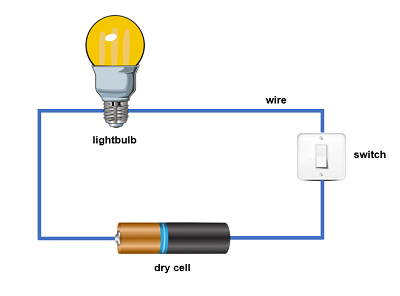 [Speaker Notes: A circuit is the path electricity travels on.]
[Speaker Notes: Now let’s pause for a moment to review the information we have covered already.]
True or False: Electricity is electrical energy transformed into different forms of energy to meet needs.
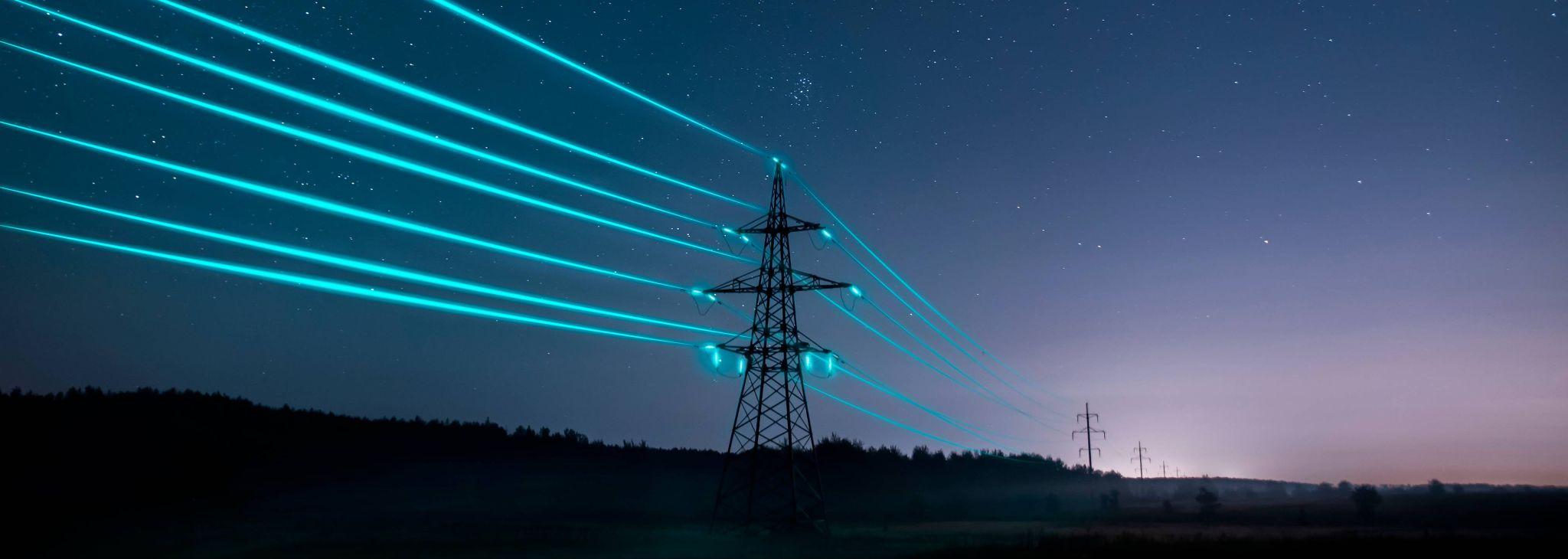 [Speaker Notes: True or False: Electricity is electrical energy transformed into different forms of energy to meet needs.

[True]]
True or False: Electricity is electrical energy transformed into different forms of energy to meet needs.
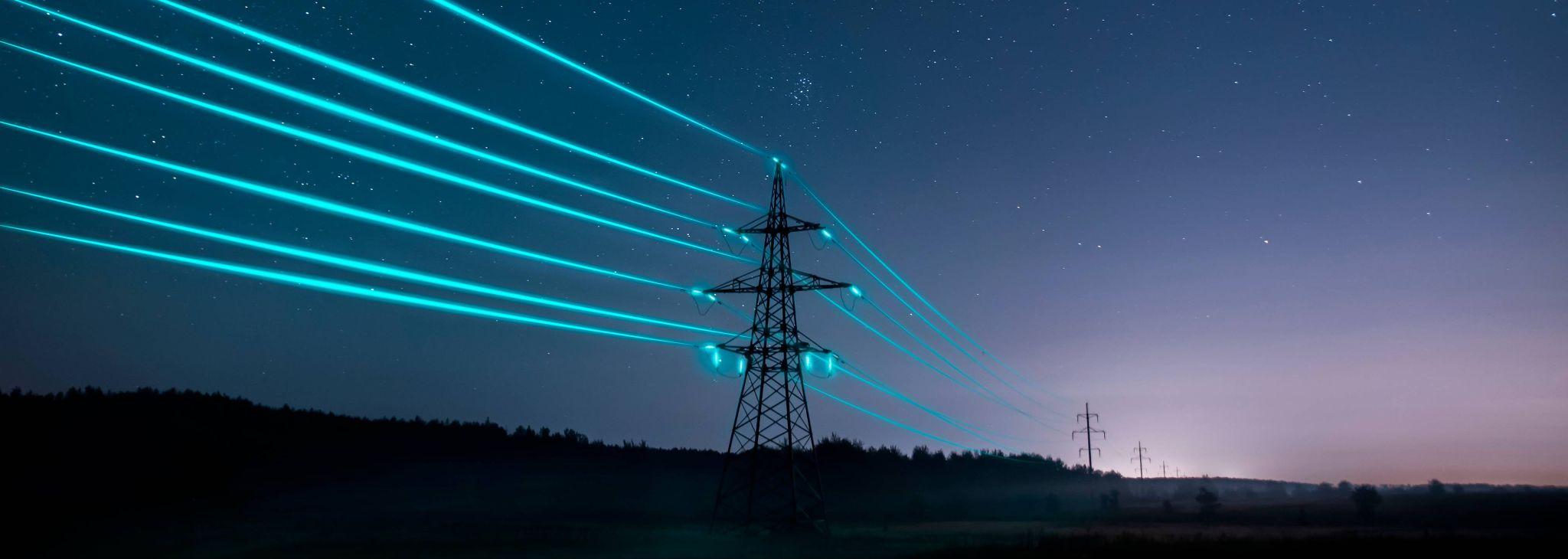 [Speaker Notes: True: Electricity is electrical energy transformed into different forms of energy to meet needs.]
A ______ is the path electricity travels on.

current
circuit
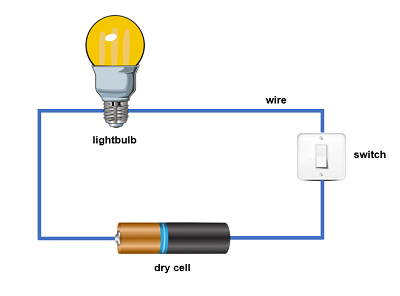 [Speaker Notes: A _____ is the path electricity travels on.

[circuit]]
A ______ is the path electricity travels on.

current
circuit
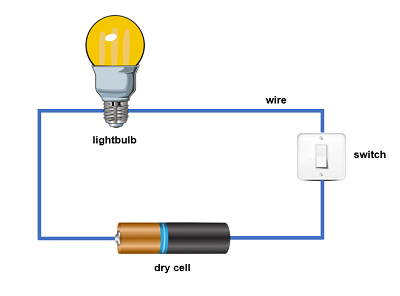 [Speaker Notes: A [circuit] is the path electricity travels on.]
Closed Circuit
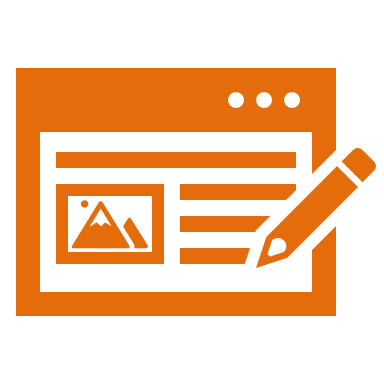 [Speaker Notes: Now that we’ve reviewed, let’s define the phrase Closed Circuit.]
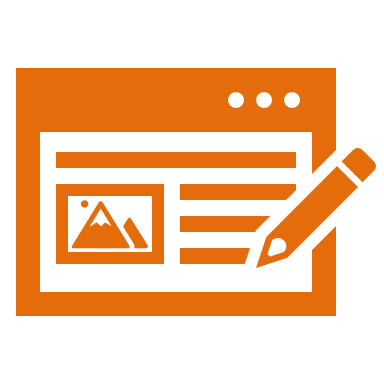 Closed Circuit: a circuit where electricity is flowing
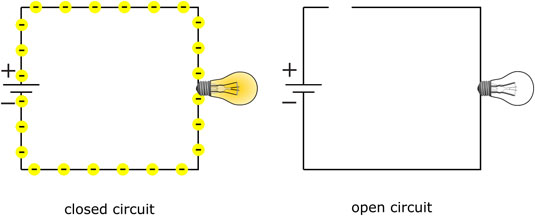 [Speaker Notes: A closed circuit is a circuit where electricity is flowing.]
[Speaker Notes: Let’s check-in for understanding.]
What is a closed circuit?
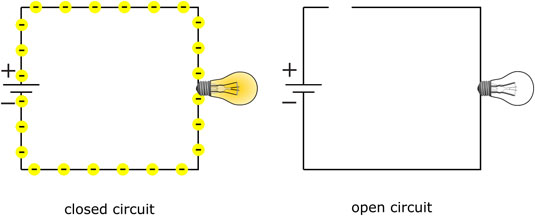 [Speaker Notes: What is a closed circuit?

[A closed circuit is a circuit where electricity is flowing.]]
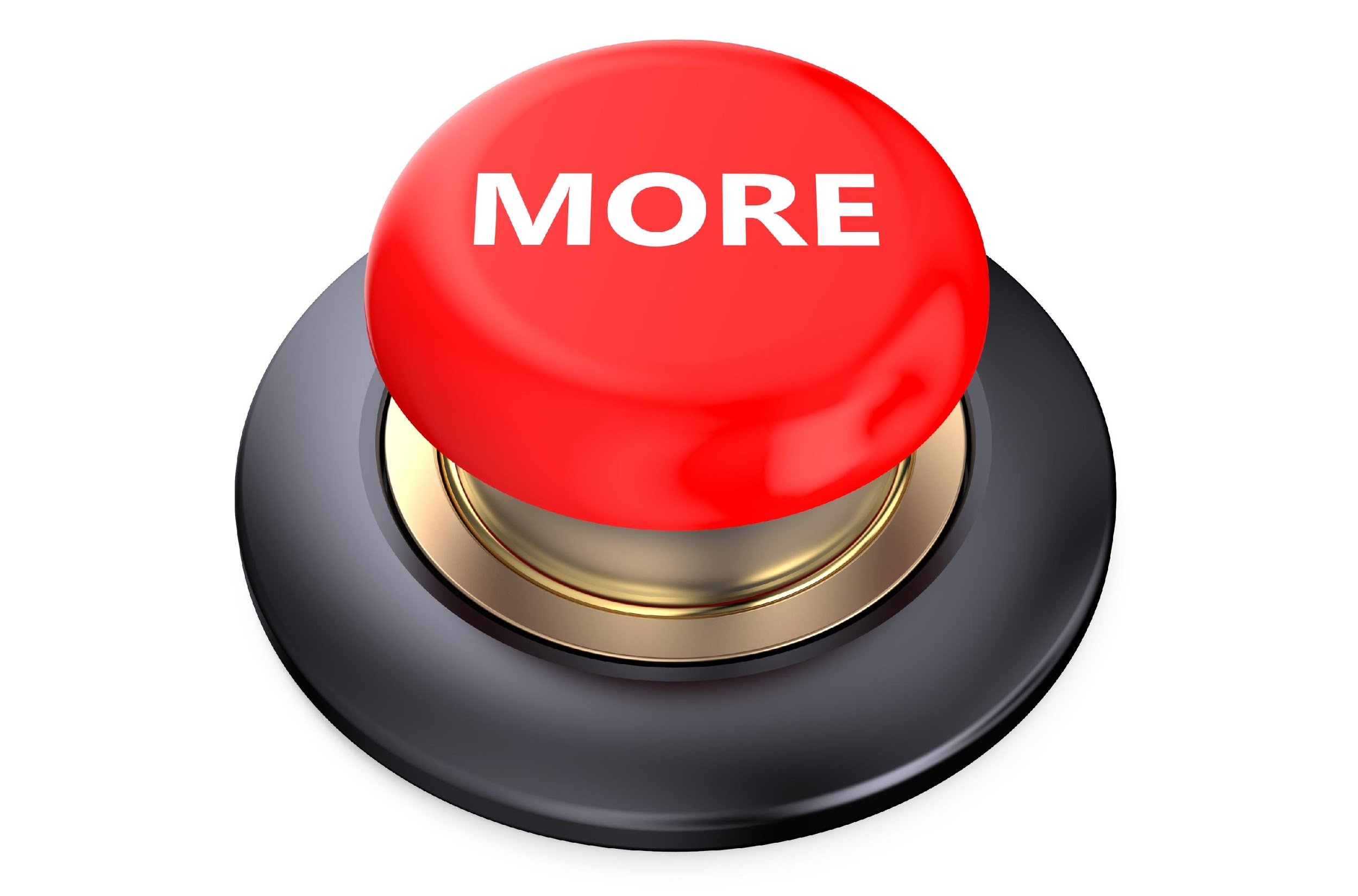 [Speaker Notes: That is the basic definition, but there is a bit more you need to know.]
A closed circuit is like a complete loop for electricity. It’s when all the wires are connected, allowing the electric current to flow and power things like light bulbs or other devices. It’s like a full circle that lets the electricity go around and do its job.
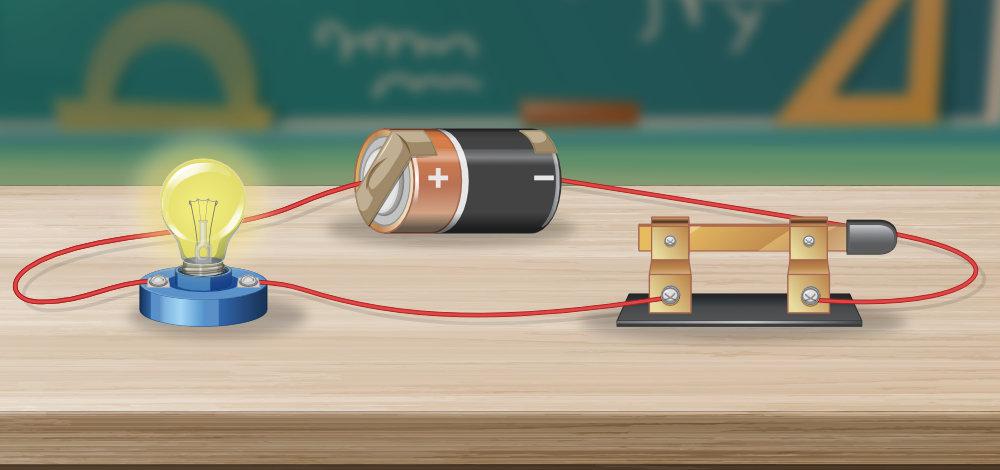 [Speaker Notes: A closed circuit is like a complete loop for electricity. It's when all the wires are connected, allowing the electric current to flow and power things like light bulbs or devices. It's like a full circle that lets the electricity go around and do its job.]
In a closed circuit, the switch is in the “on” position. This closes the circuit and allows electricity to flow. There is no break in the circuit or the flow of electricity.
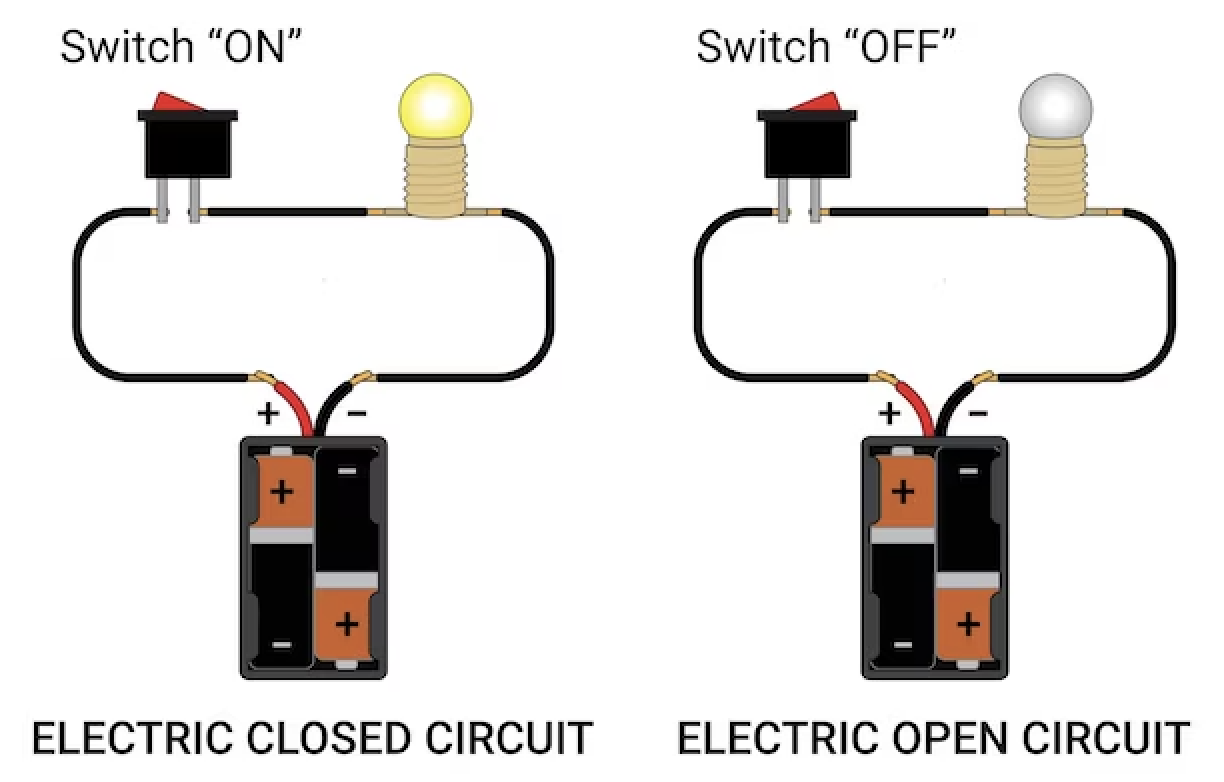 [Speaker Notes: In a closed circuit, the switch is in the “on” position. This closes the circuit and allows electricity to flow. There is no break in the circuit or the flow of electricity.]
[Speaker Notes: Let’s check-in for understanding.]
How is a closed circuit like a complete loop for electricity?
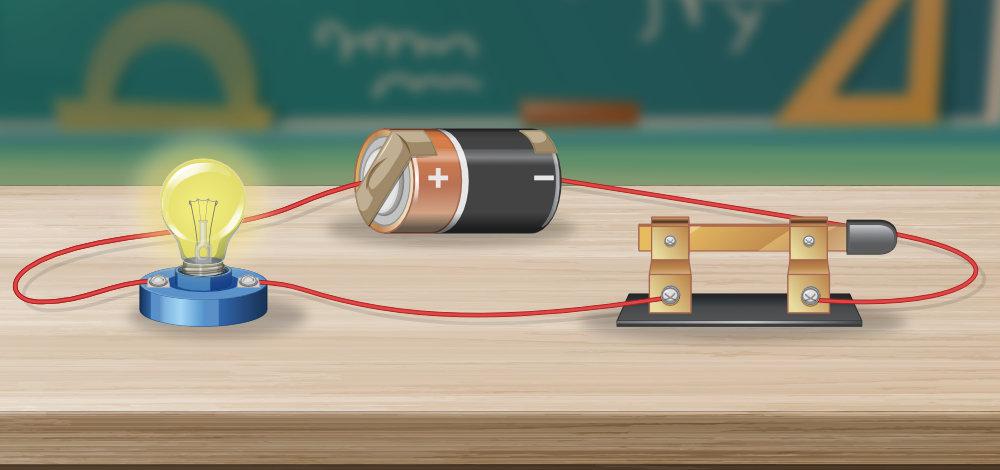 [Speaker Notes: How is a closed circuit like a complete loop for electricity?

[A closed circuit is like a complete loop for electricity. It's when all the wires are connected, allowing the electric current to flow and power things like light bulbs or devices. It's like a full circle that lets the electricity go around and do its job.]]
In a closed circuit, the switch is in the “___” position.
on
off
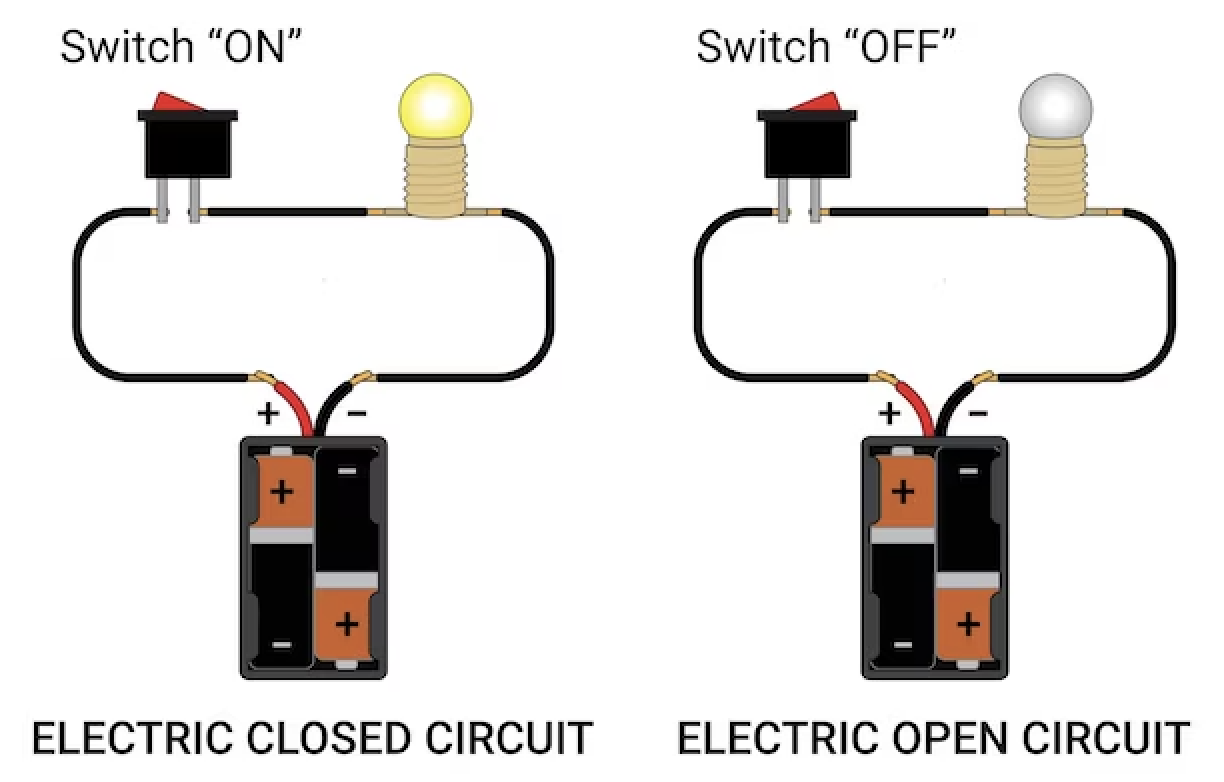 [Speaker Notes: In a closed circuit, the switch is in the “___” position.

[on]]
In a closed circuit, the switch is in the “___” position.
on
off
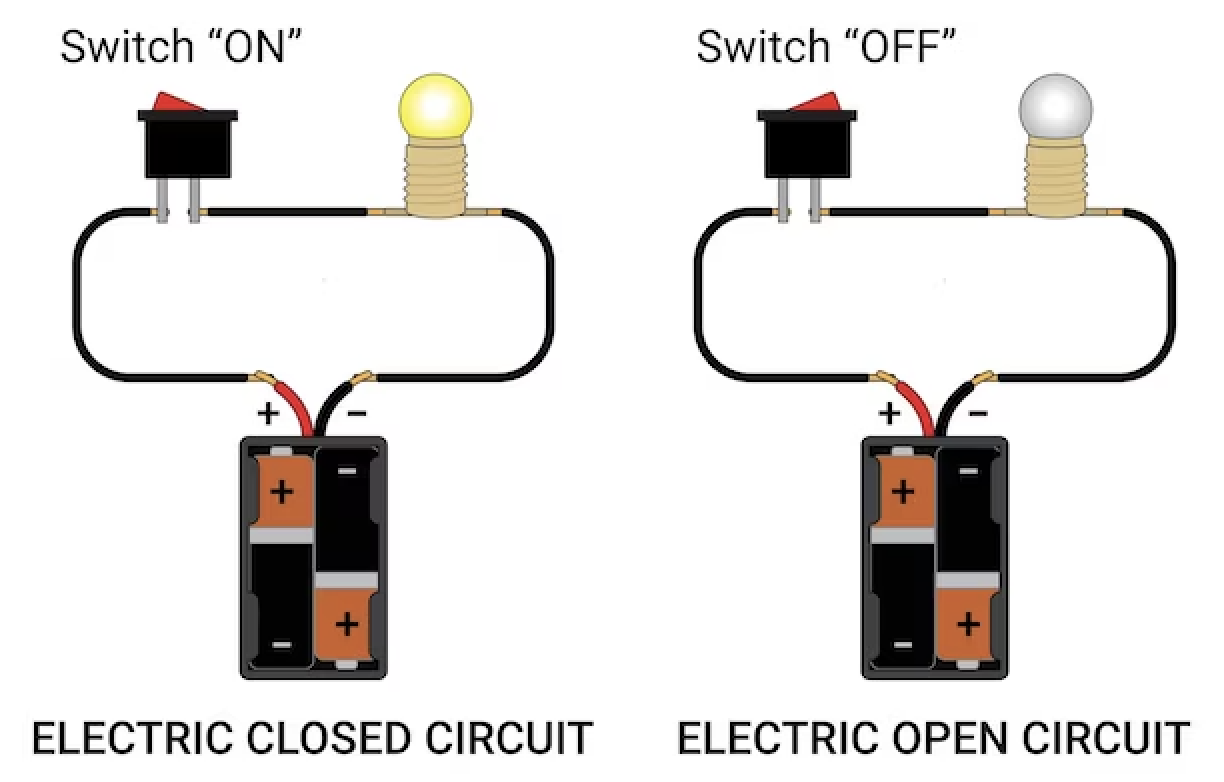 [Speaker Notes: In a closed circuit, the switch is in the “on” position.]
True or False: There is no break in a closed circuit. This allows for the electricity to flow.
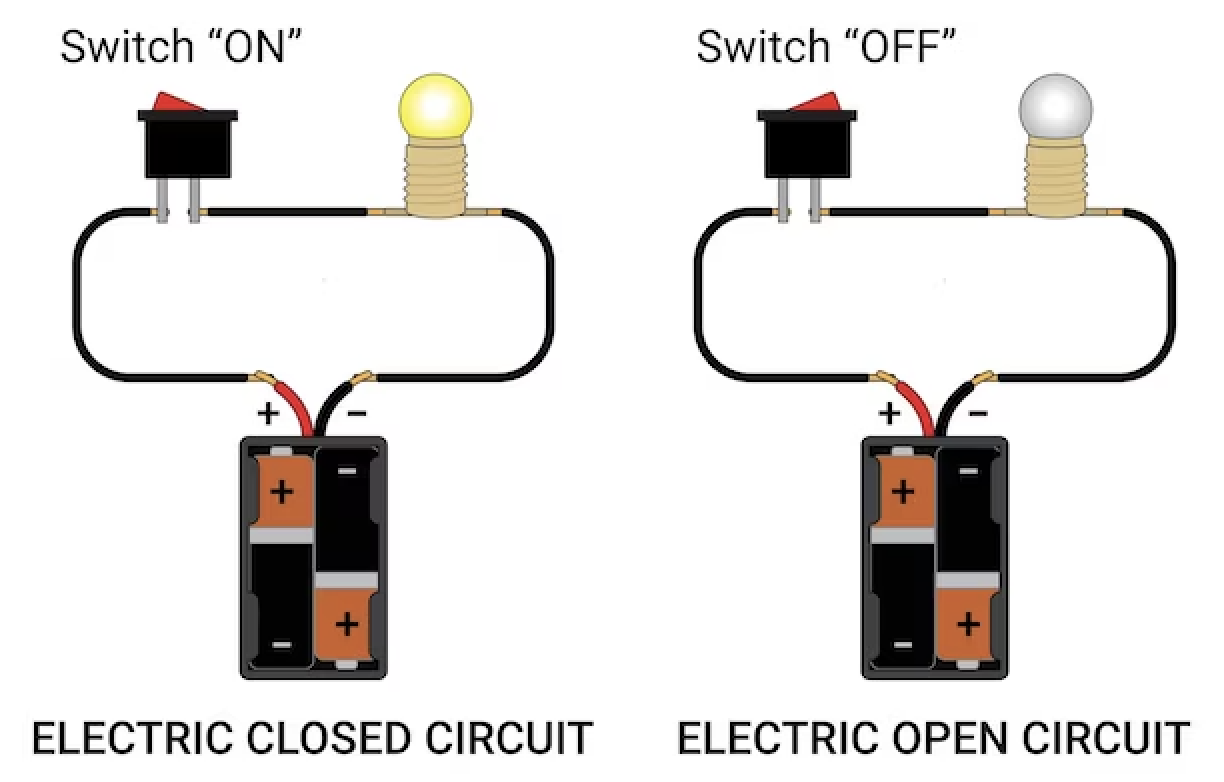 [Speaker Notes: True or False: There is no break in a closed circuit. This allows for the electricity to flow.]
True or False: There is no break in a closed circuit. This allows for the electricity to flow.
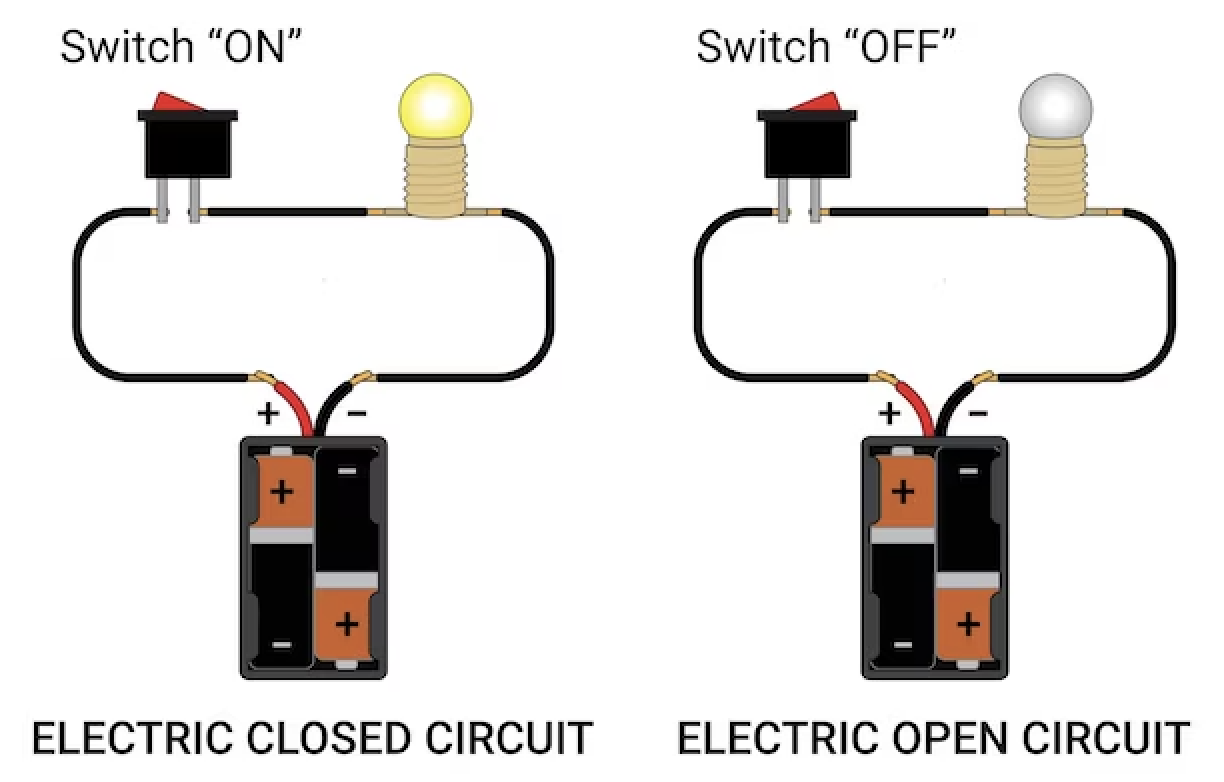 [Speaker Notes: True There is no break in a closed circuit. This allows for the electricity to flow.]
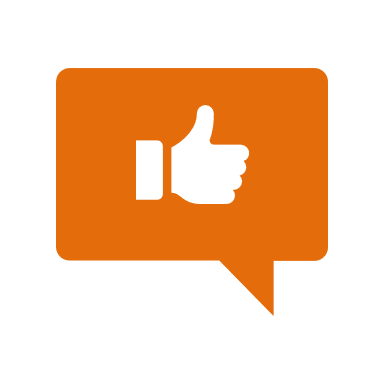 [Speaker Notes: Now, let’s talk about some examples of closed circuits.]
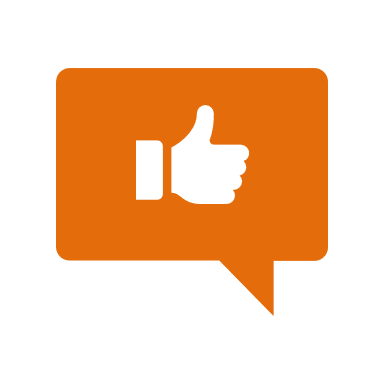 A flashlight is an example of a closed circuit.
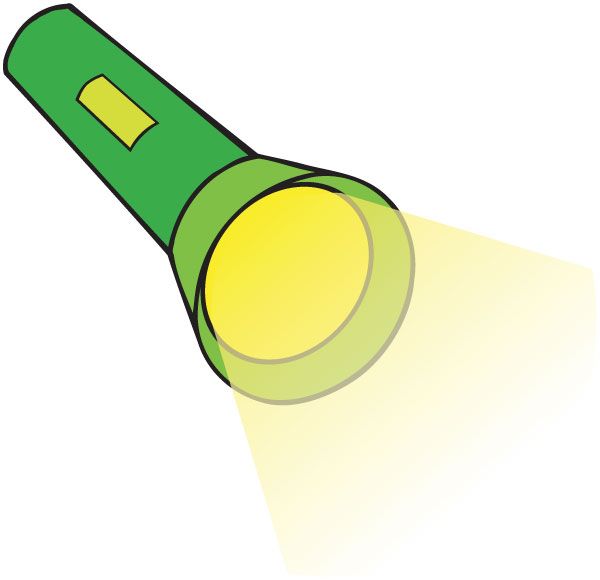 [Speaker Notes: A flashlight is an example of a closed circuit. When you switch on the flashlight, you close the circuit, allowing electricity to flow and light up the bulb.]
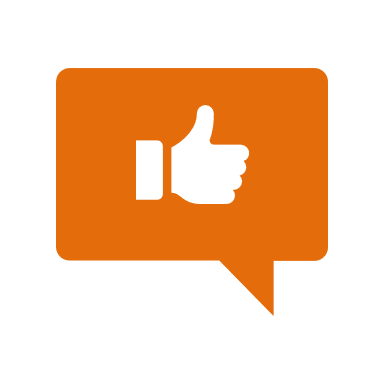 A television is an example of a closed circuit.
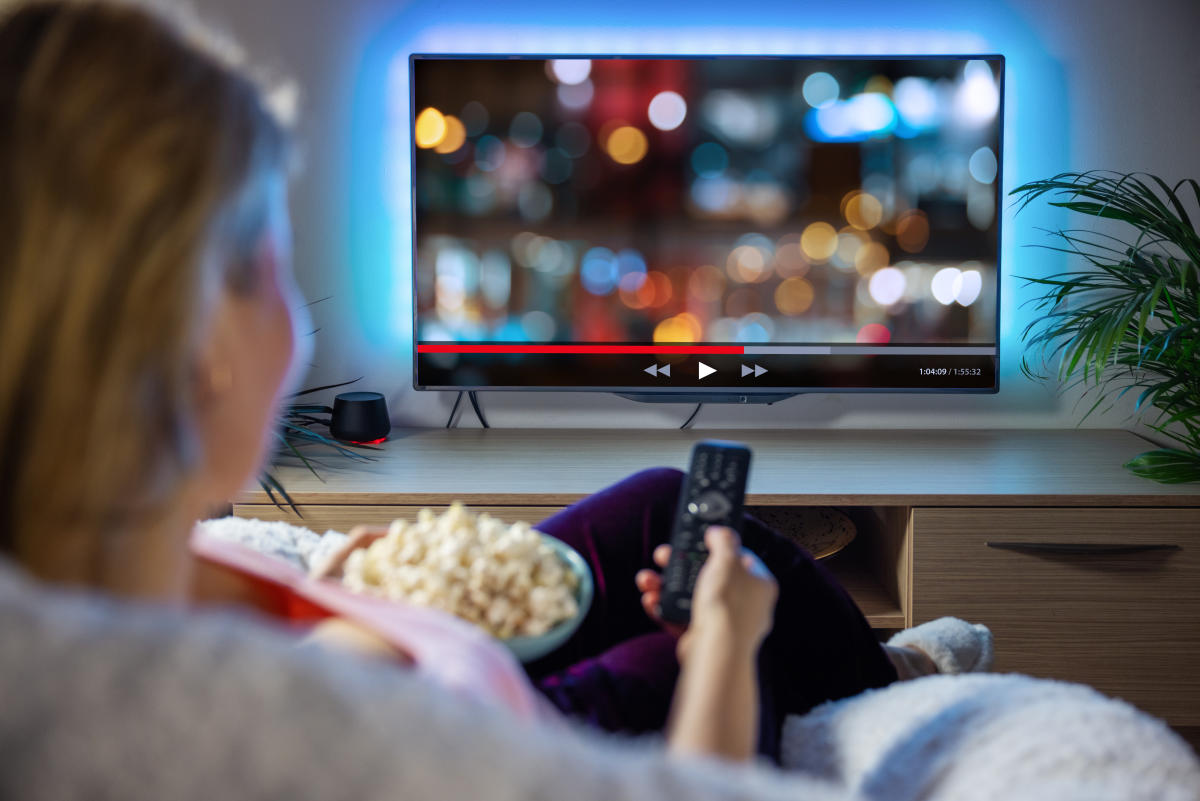 [Speaker Notes: A television is an example of a closed circuit. When you switch or turn on the TV, you close the circuit, allowing electricity to flow to the screen and speakers.]
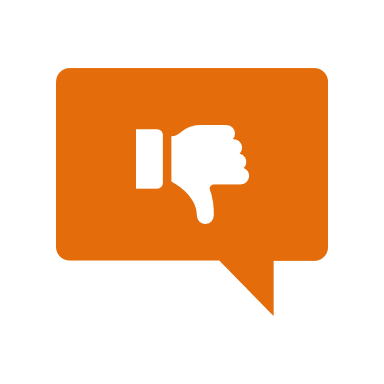 [Speaker Notes: Now, let’s talk about some non-examples of closed circuits.]
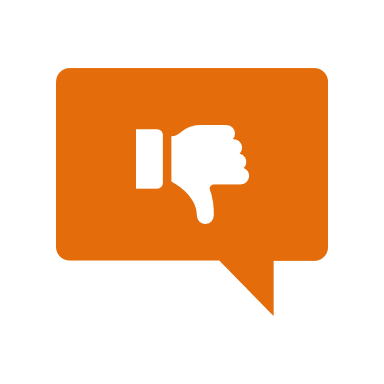 An unplugged toaster is NOT an example of a closed circuit.
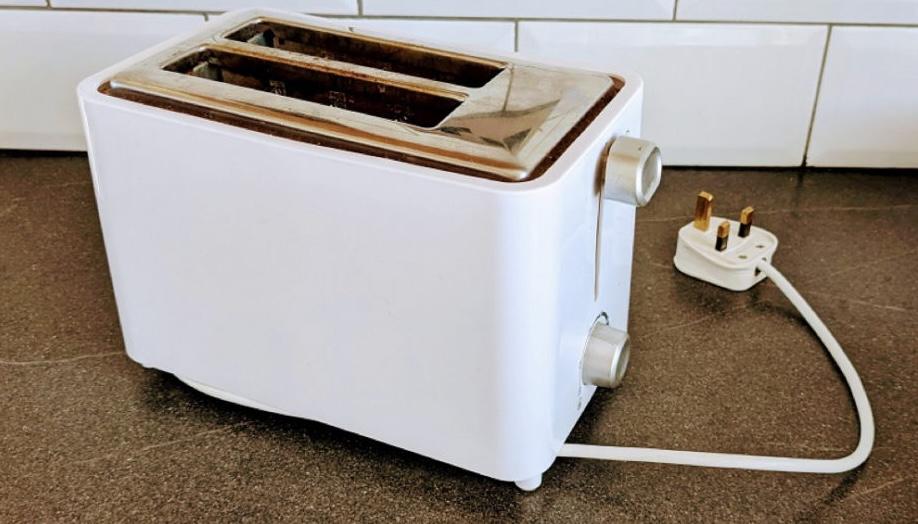 [Speaker Notes: An unplugged toaster is not an example of a closed circuit. If a toaster is not plugged into an outlet, which is the power source, the circuit is broken and electricity cannot flow to the toaster in order to toast bread.]
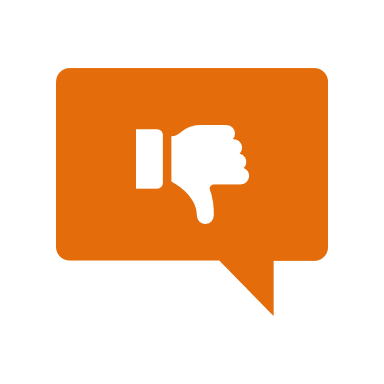 A television that is turned off is NOT an example of a closed circuit.
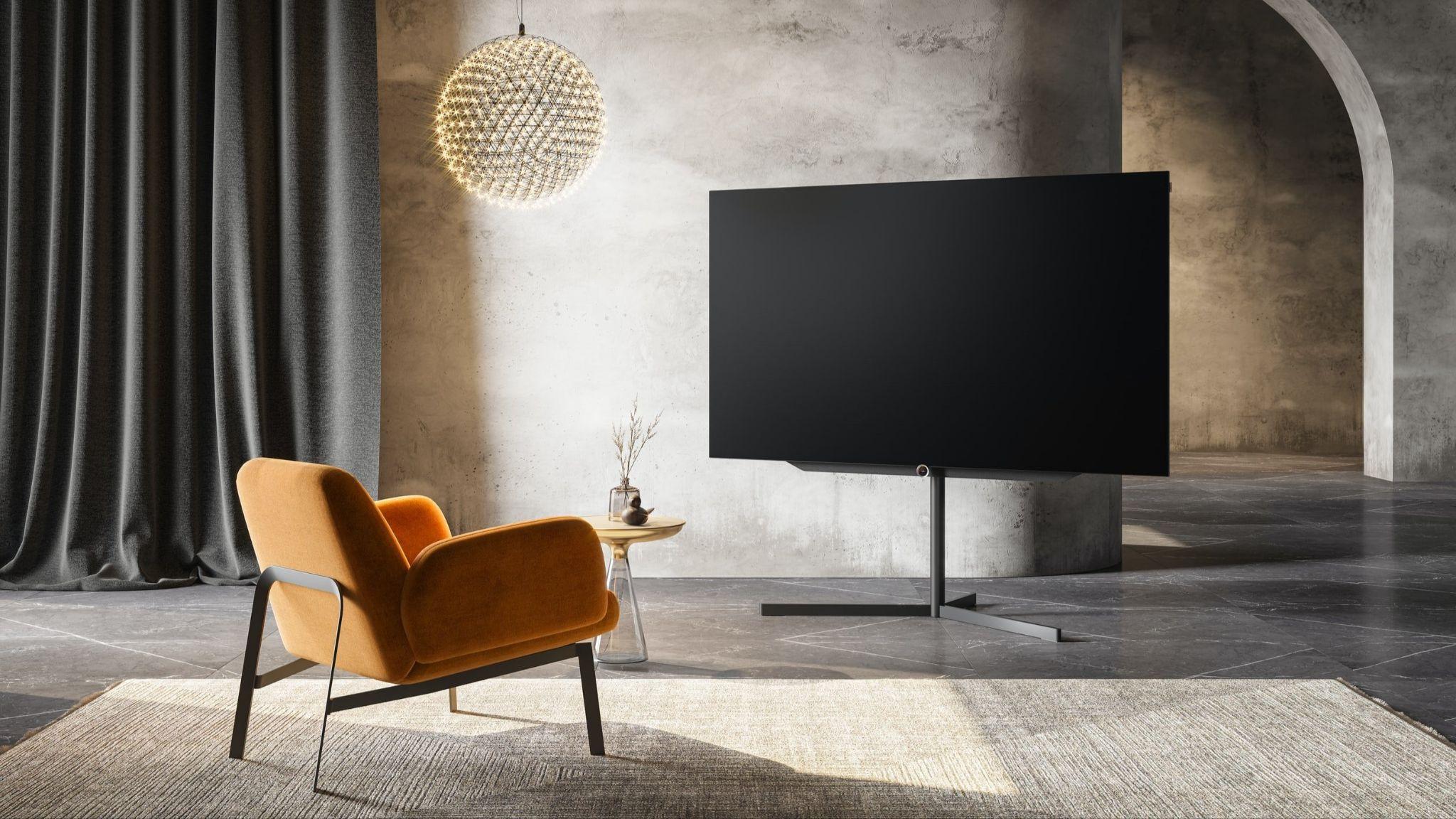 [Speaker Notes: A television that is turned off is not an example of a closed circuit.With the switch off, electricity cannot flow to the TV to power the light or sound.]
[Speaker Notes: Now let’s pause for a moment to check your understanding.]
Why is a TV that is on an example of a closed circuit and a TV that is off not an example of a closed circuit?
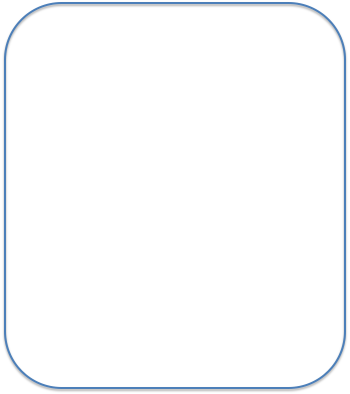 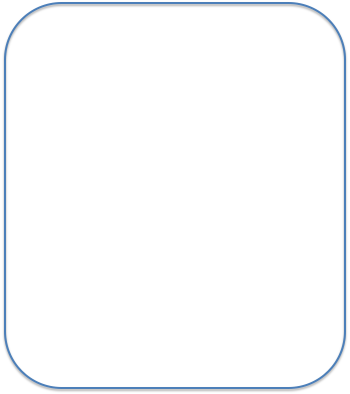 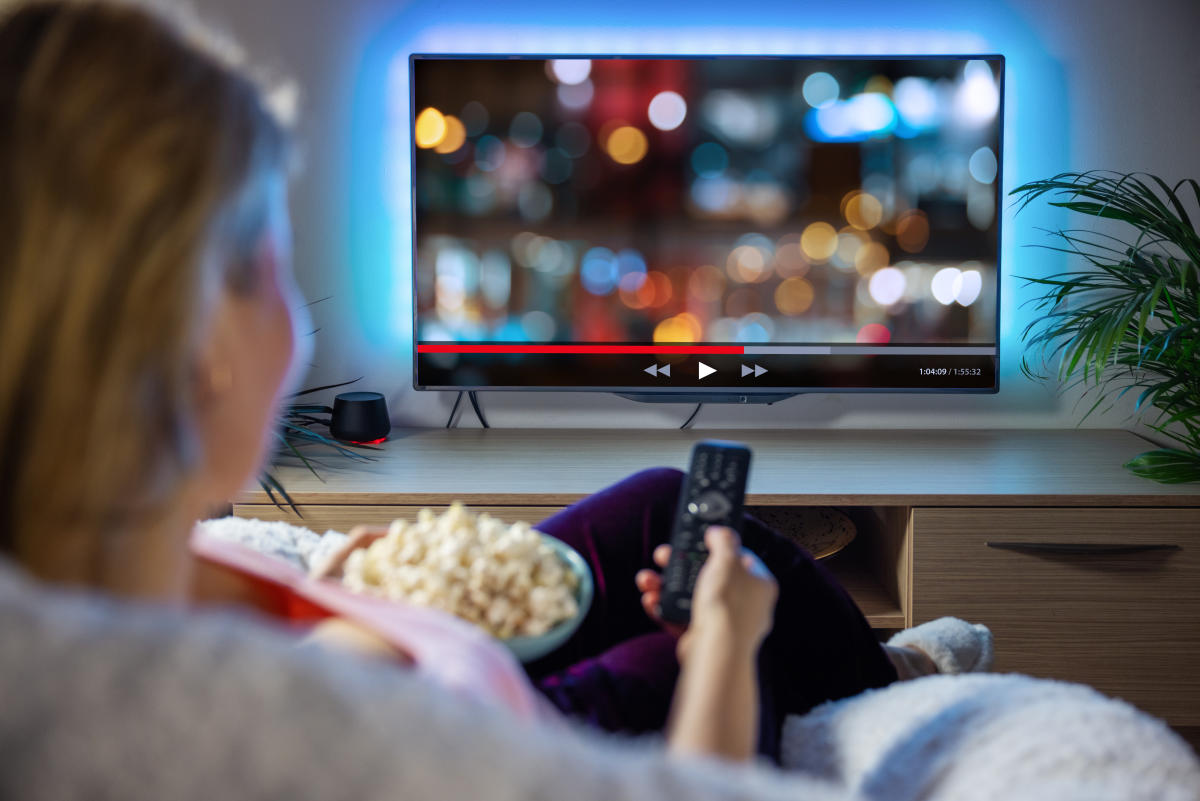 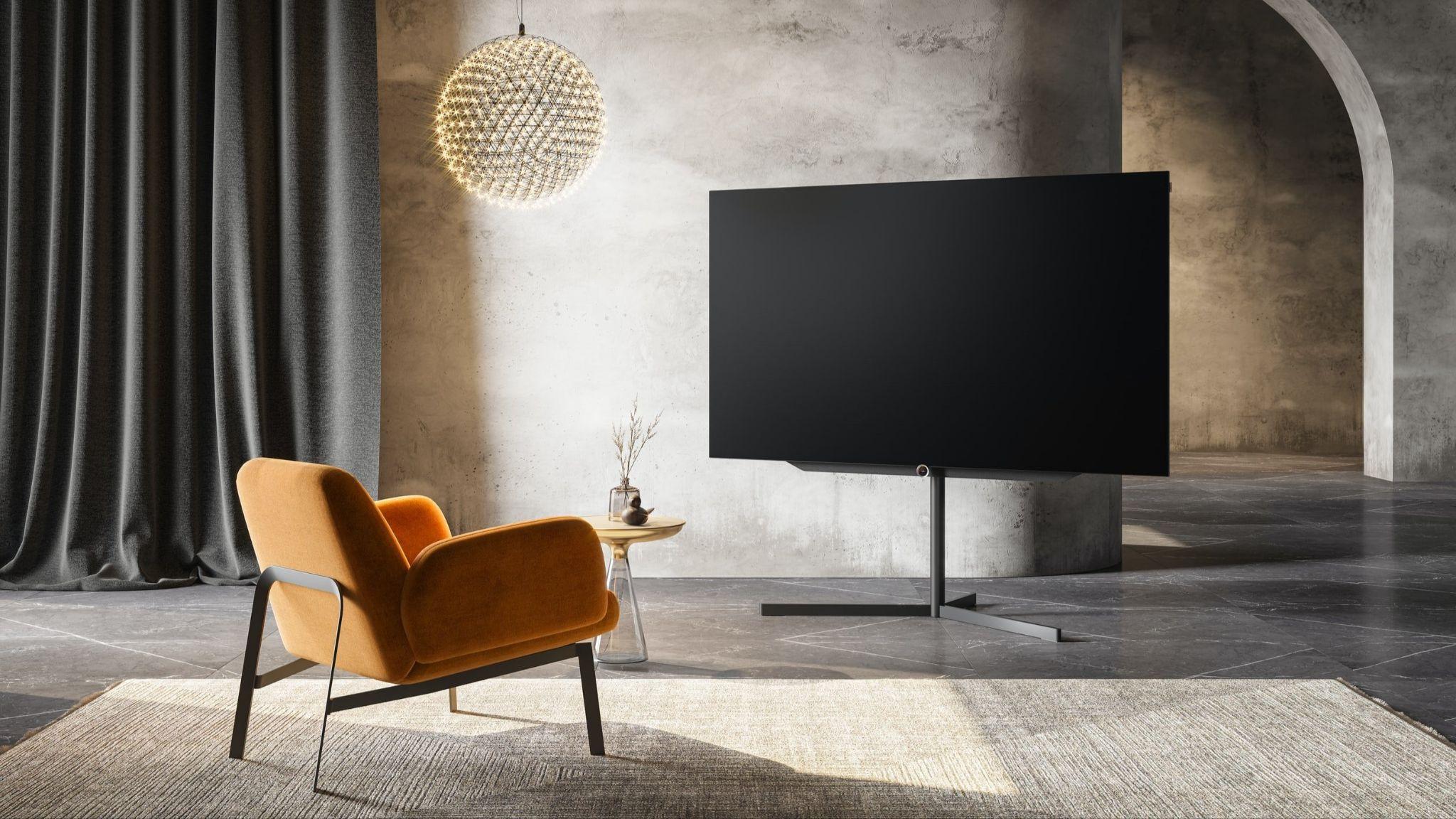 [Speaker Notes: Why is a TV that is on an example of a closed circuit and a TV that is off not an example of a closed circuit?

[A TV that is switched on has electricity flowing through it, making it a closed circuit. A TV that is switched off does not have electricity flowing through it, making it not a closed circuit.]]
Remember!!!
[Speaker Notes: So remember!]
Closed Circuit: a circuit where electricity is flowing
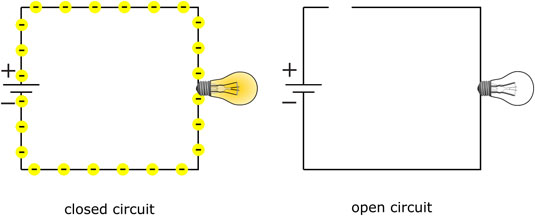 [Speaker Notes: A closed circuit is a circuit where electricity is flowing.]
[Speaker Notes: We will now complete this concept map, called a Frayer model, to summarize and further clarify what you have learned about the term closed circuit.]
Picture
Definition
Closed Circuit
Example
How do closed circuits impact my life?
[Speaker Notes: To complete the Frayer model, we will choose from four choices the correct picture, definition, example, and response to the question, “How do closed circuits impact my life?” Select the best response for each question using the information you just learned. As we select responses, we will see how this model looks filled in for the term closed circuit.]
Directions: Choose the correct picture of a closed circuit from the choices below.
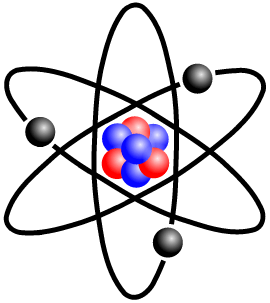 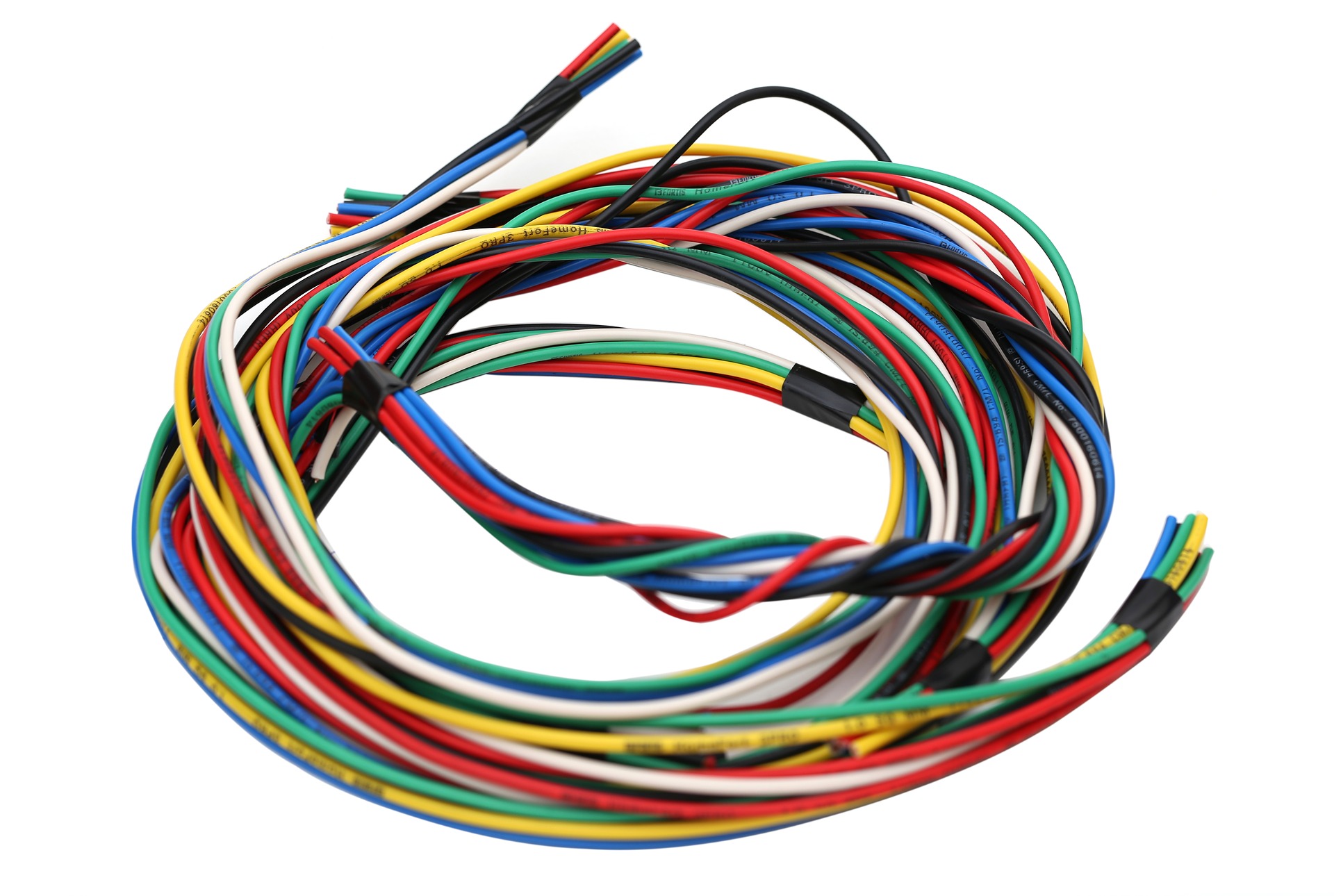 B
A
D
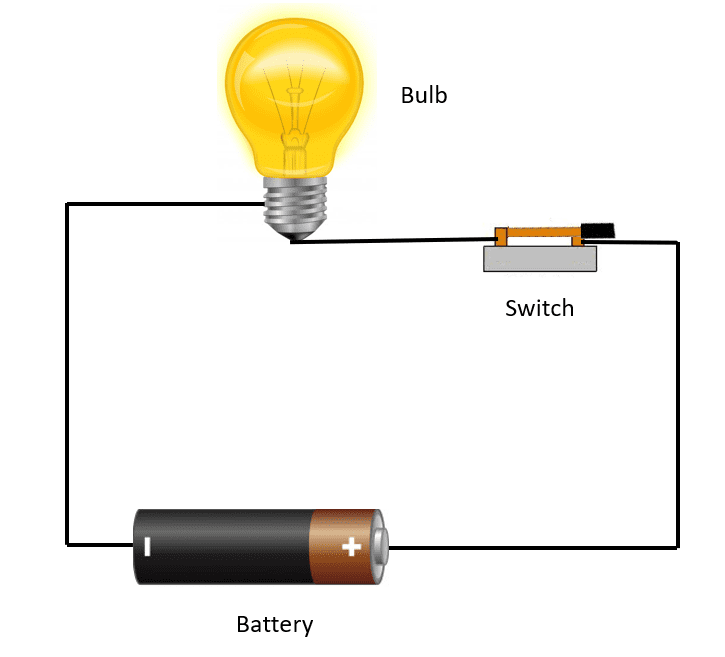 C
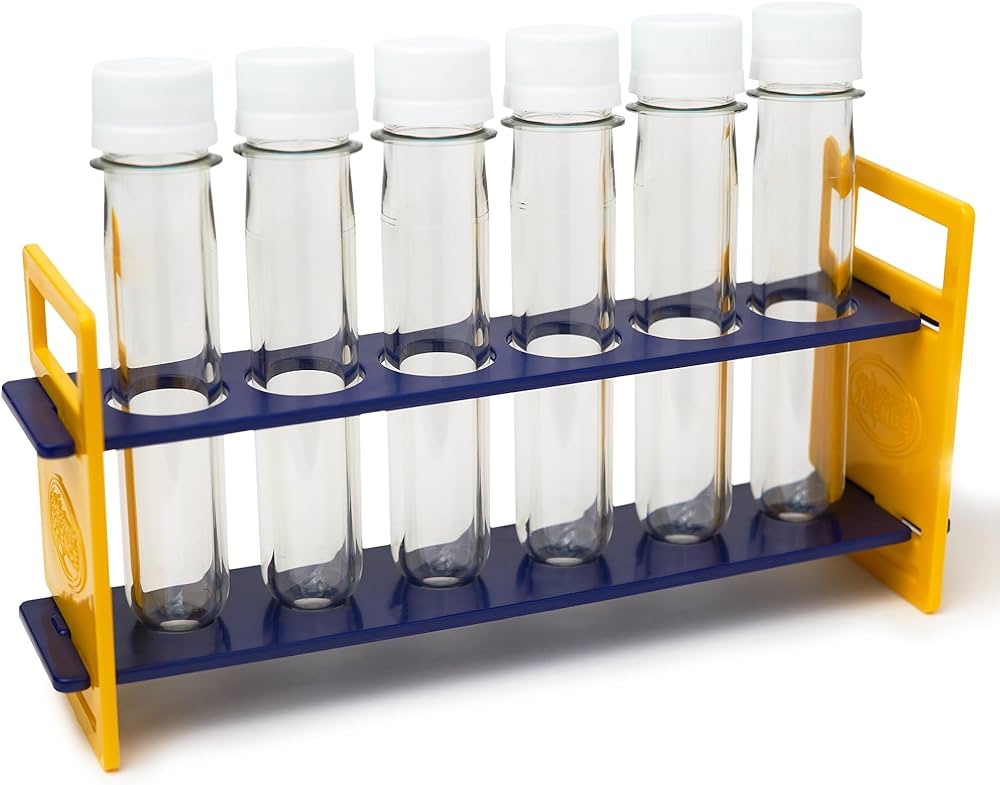 [Speaker Notes: Choose the one correct picture of a closed circuit from these four choices.]
Directions: Choose the correct picture of a closed circuit from the choices below.
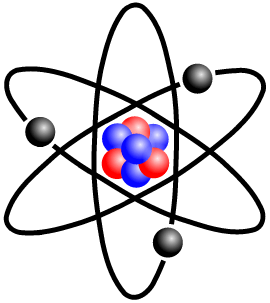 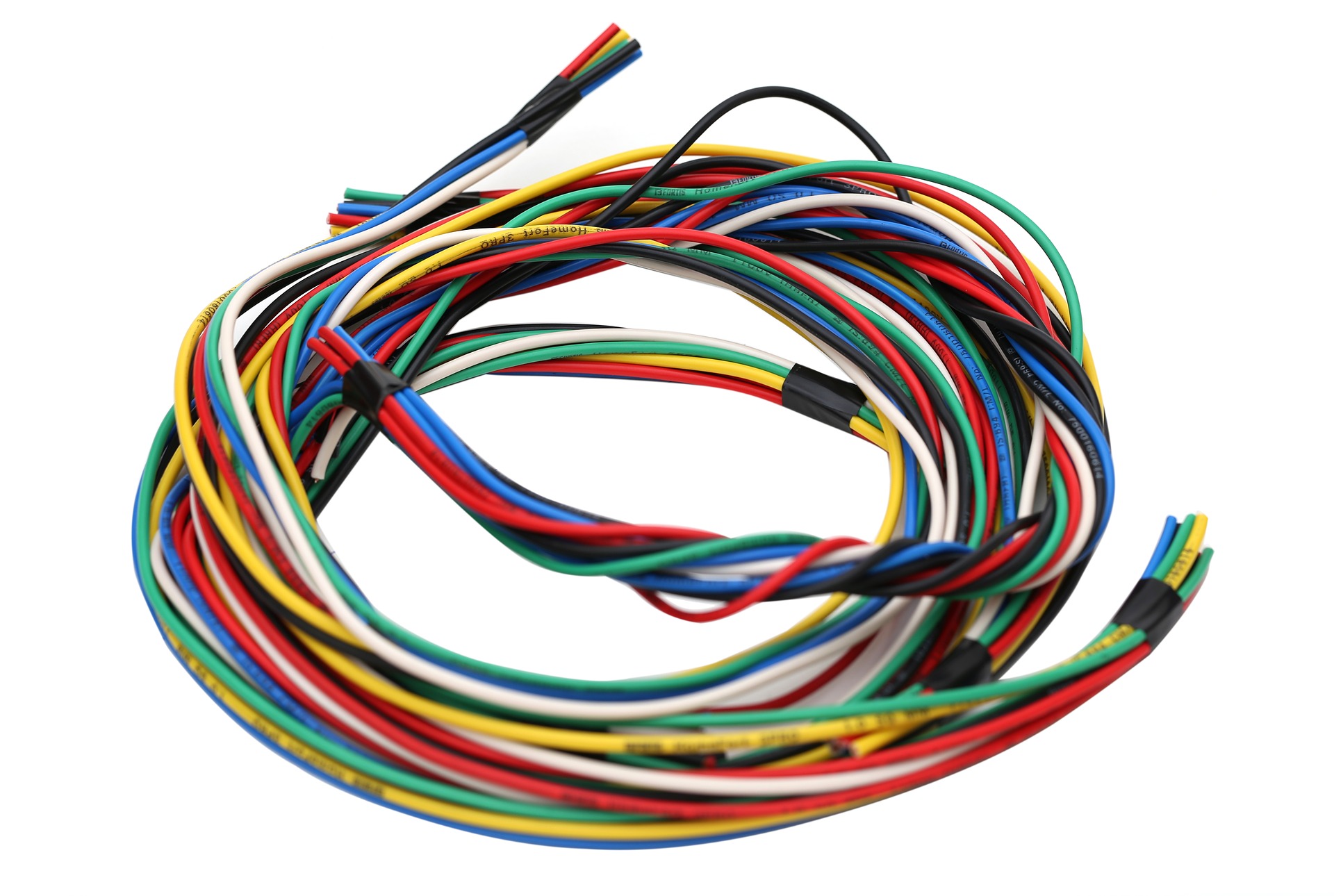 B
A
D
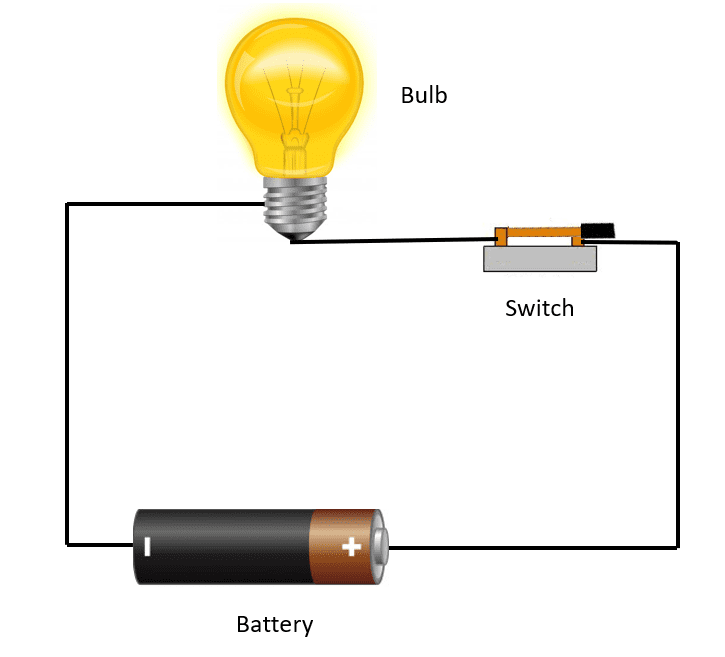 C
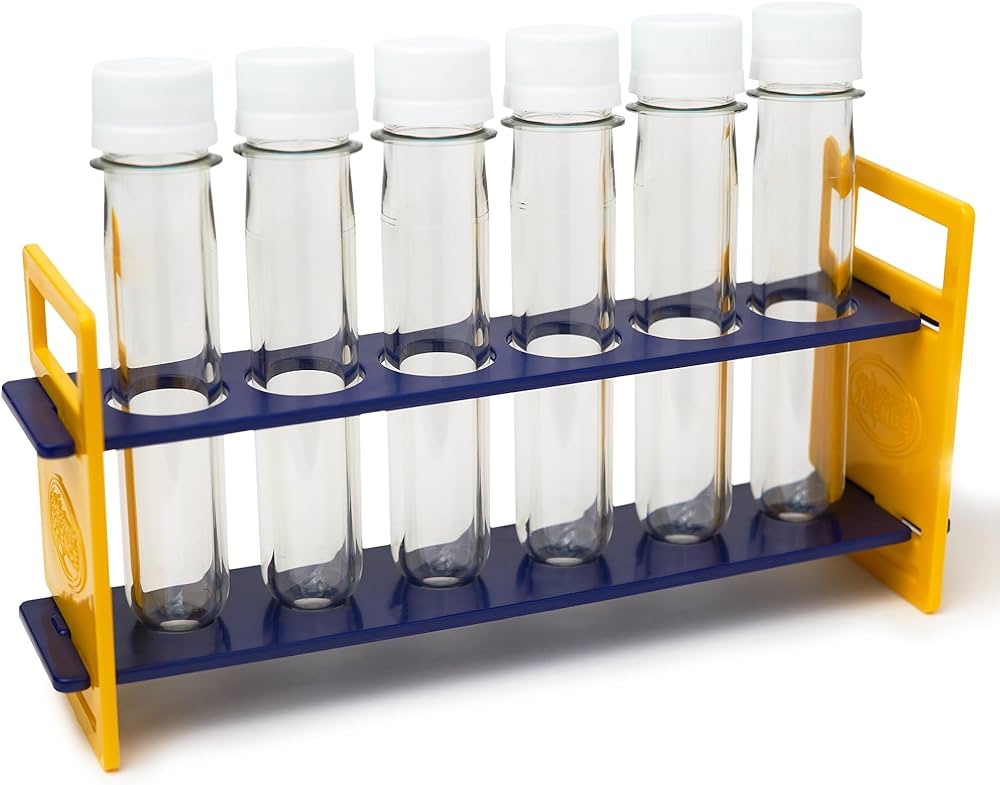 [Speaker Notes: This is the picture that shows a closed circuit.]
Picture
Definition
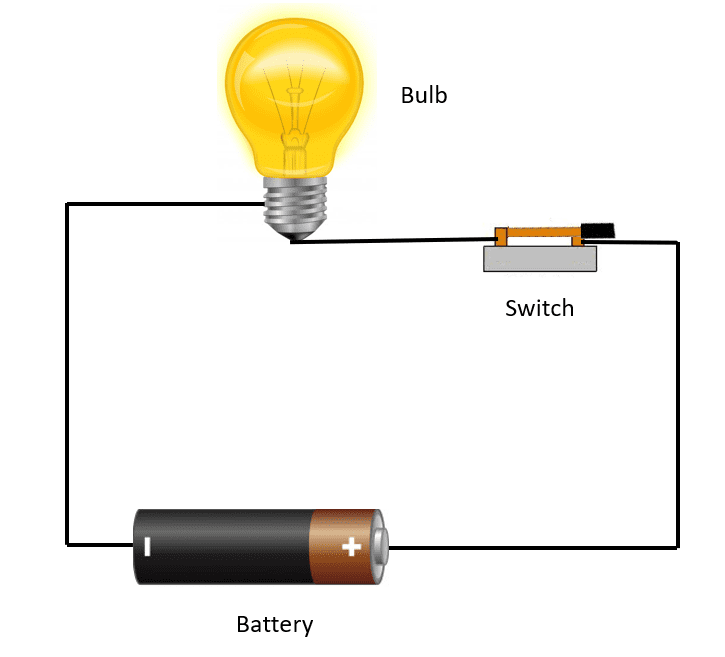 Closed Circuit
Example
How do closed circuits impact my life?
[Speaker Notes: Here is the Frayer model filled in with a picture of a closed circuit.]
Directions: Choose the correct definition of a
closed circuit from the choices below.
Negatively charged particle that orbits the nucleus of an atom
A
B
A circuit where electricity is flowing
C
Work being done
D
The process by which plants make their own food
[Speaker Notes: Choose the one correct definition of a closed circuit from these four choices.]
Directions: Choose the correct definition of a
closed circuit from the choices below.
Negatively charged particle that orbits the nucleus of an atom
A
B
A circuit where electricity is flowing
C
Work being done
D
The process by which plants make their own food
[Speaker Notes: “A circuit where electricity is flowing” is correct! This is the definition of a closed circuit.]
Picture
Definition
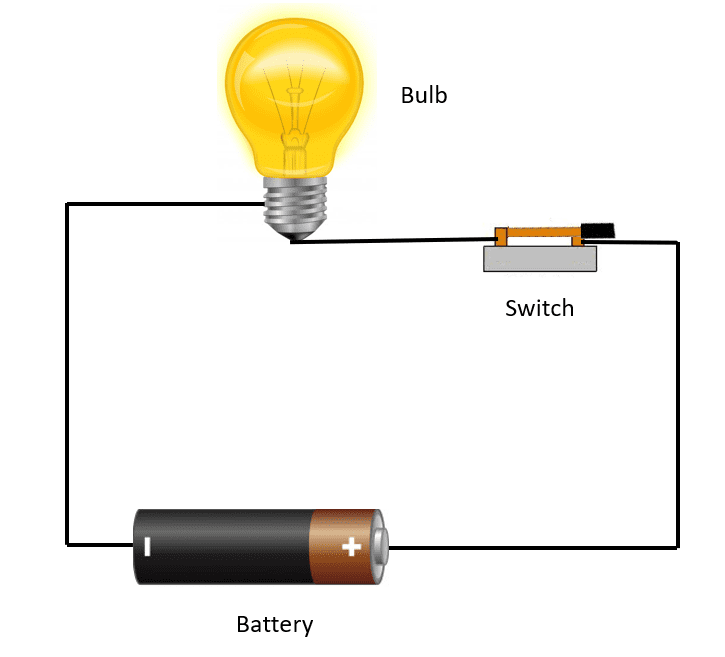 A circuit where electricity is flowing
Closed Circuit
Example
How do closed circuits impact my life?
[Speaker Notes: Here is the Frayer Model with a picture and the definition filled in for closed circuit: A circuit where electricity is flowing.]
Directions: Choose the correct example of a  
closed circuit from the choices below.
A
A treehouse in someone’s backyard
B
A table in a dining room
C
A babbling stream
D
A desktop computer that is plugged in and turned on
[Speaker Notes: Choose the one correct example of a closed circuit from these four choices.]
Directions: Choose the correct example of a  
closed circuit from the choices below.
A
A treehouse in someone’s backyard
B
A table in a dining room
C
A babbling stream
D
A desktop computer that is plugged in and turned on
[Speaker Notes: “A desktop computer that is plugged in and turned on” is correct! This is an example of a closed circuit.]
Picture
Definition
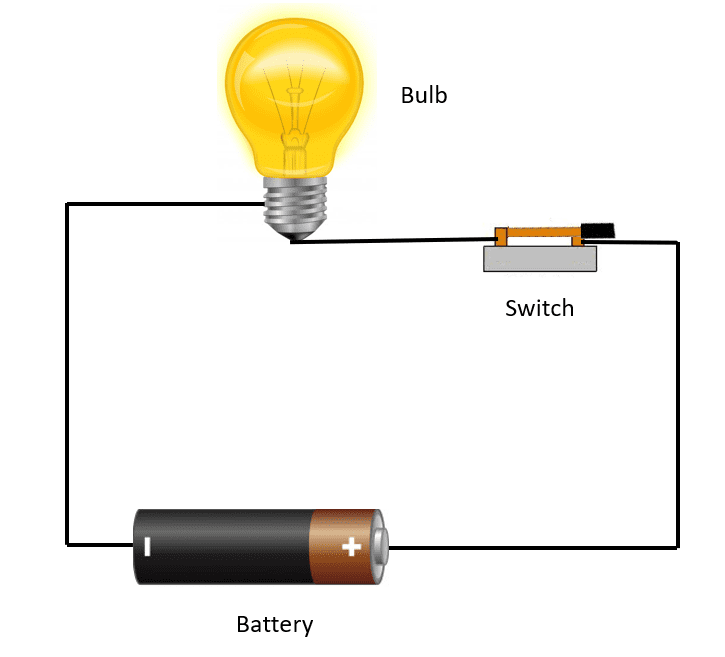 A circuit where electricity is flowing
Closed Circuit
A desktop computer that is plugged in and turned on
Example
How do closed circuits impact my life?
[Speaker Notes: Here is the Frayer Model with a picture, definition, and an example of a closed circuit: A desktop computer that is plugged in and turned on.]
Directions: Choose the correct response for “how do closed circuits impact my life?” from the choices below.
A
Closed circuits allow electricity to flow and power devices and machines we use in our everyday lives.
B
Closed circuits allow for gasoline to move through automobiles to take us from one place to another.
Closed circuits explain how our cells work together in our bodies to keep us healthy.
C
D
Closed circuits clean the air which help us breathe better.
[Speaker Notes: Choose the one correct response for “how do closed circuits impact my life?” from these four choices.]
Directions: Choose the correct response for “how do closed circuits impact my life?” from the choices below.
A
Closed circuits allow electricity to flow and power devices and machines we use in our everyday lives.
B
Closed circuits allow for gasoline to move through automobiles to take us from one place to another.
Closed circuits explain how our cells work together in our bodies to keep us healthy.
C
D
Closed circuits clean the air which help us breathe better.
[Speaker Notes: You chose “Closed circuits allow electricity to flow and power devices and machines we use in our everyday lives.” That is correct! This is an example of how closed circuits impact your life.]
Picture
Definition
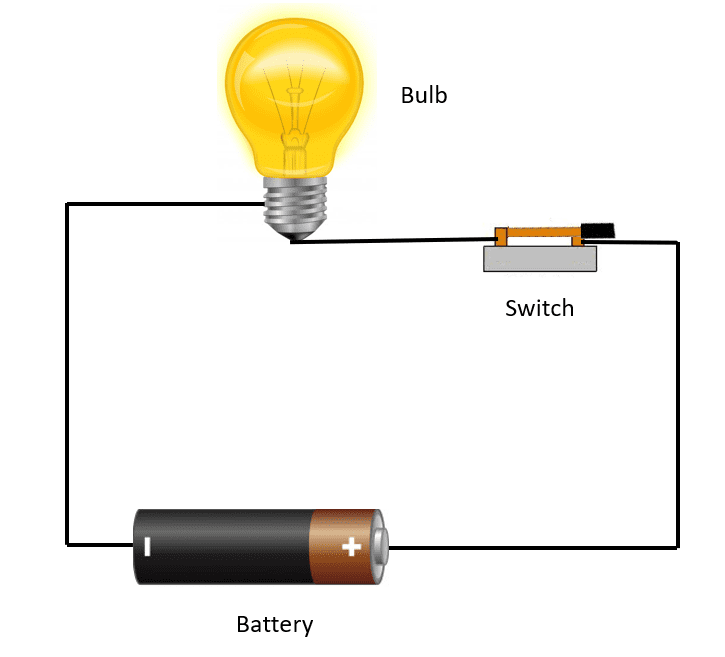 A circuit where electricity is flowing
Closed Circuit
Closed circuits allow electricity to flow and power devices and machines we use in our everyday lives.
A desktop computer that is plugged in and turned on
Example
How do closed circuits impact my life?
[Speaker Notes: Here is the Frayer Model with a picture, definition, example, and a correct response to “how do closed circuits impact my life?”: Closed circuits allow electricity to flow and power devices and machines we use in our everyday lives.]
Remember!!!
[Speaker Notes: So remember!]
Closed Circuit: a circuit where electricity is flowing
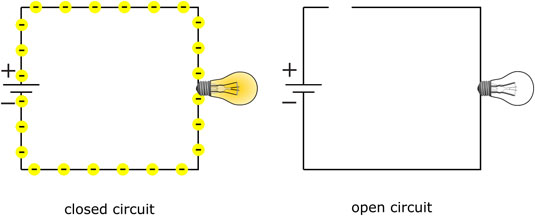 [Speaker Notes: A closed circuit is a circuit where electricity is flowing.]
Big Question: How is electricity transmitted and used in daily life?
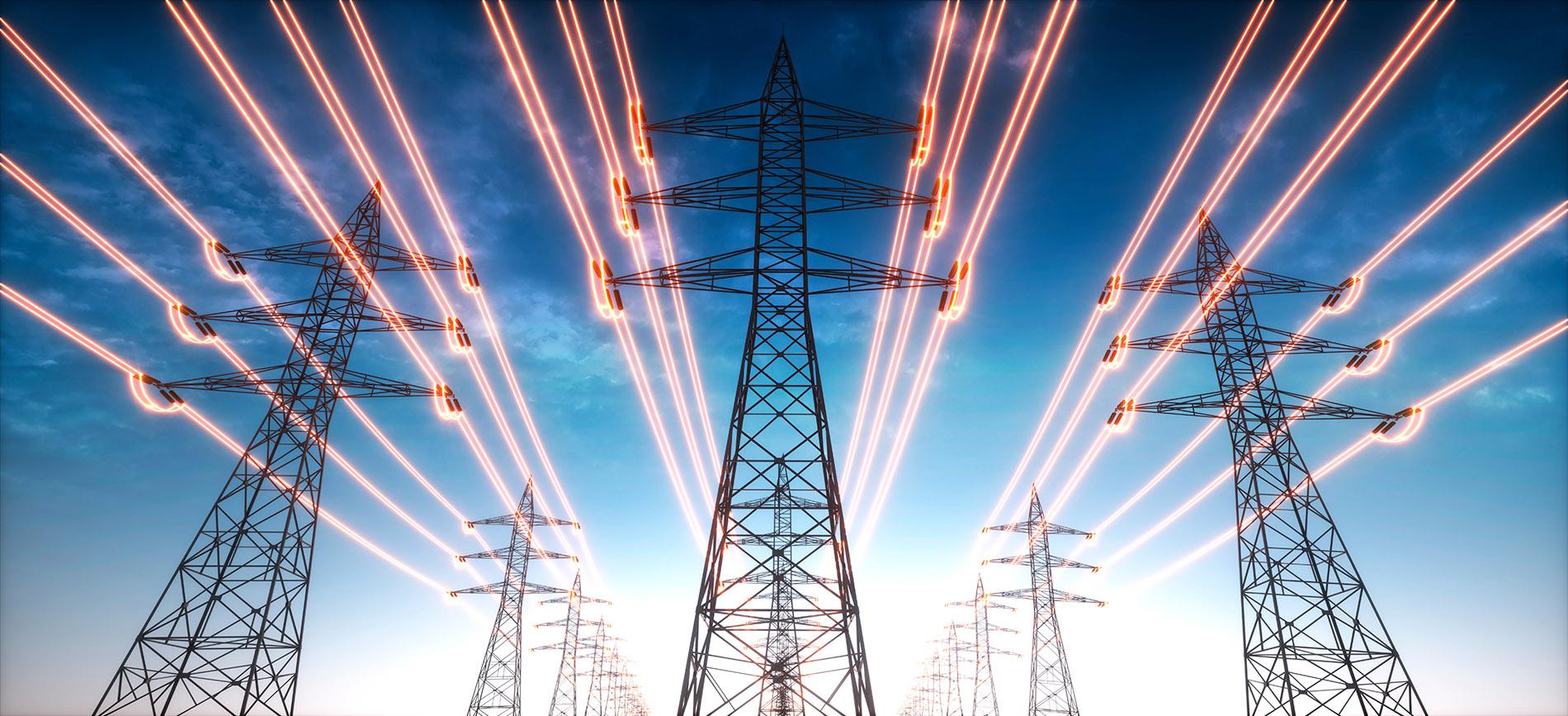 [Speaker Notes: Our “big question” is: How is electricity transmitted and used in daily life?

Does anyone have any additional examples to share that haven’t been discussed yet?]
Activity
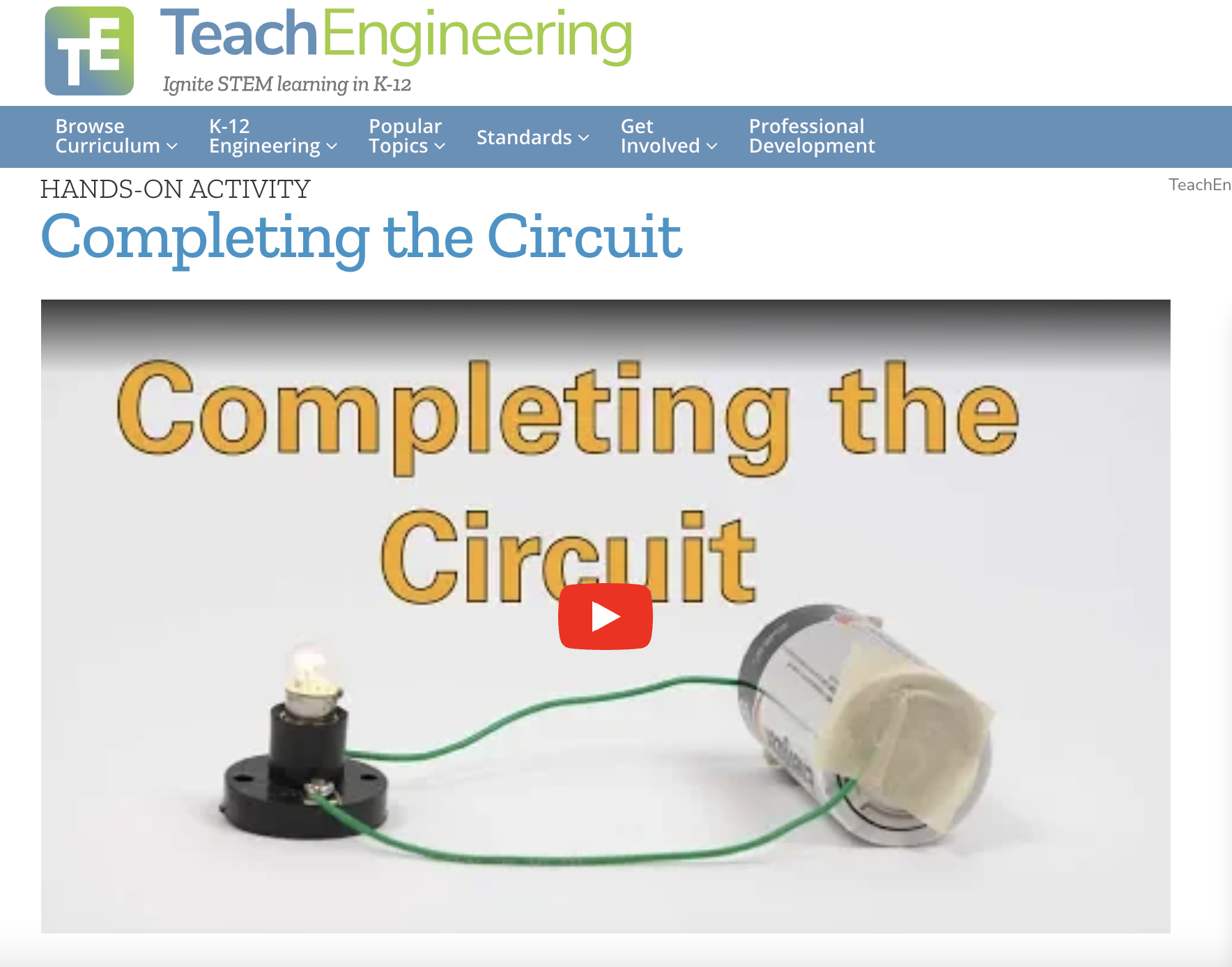 Open vs. Closed Circuits Lesson Plan
Following the directions and using the materials on the lesson plan above, teachers will demonstrate different types of circuits. Students will explore the differences between open and closed circuits.
[Speaker Notes: Link to lesson plan: https://www.teachengineering.org/activities/view/cub_electricity_lesson03_activity1]
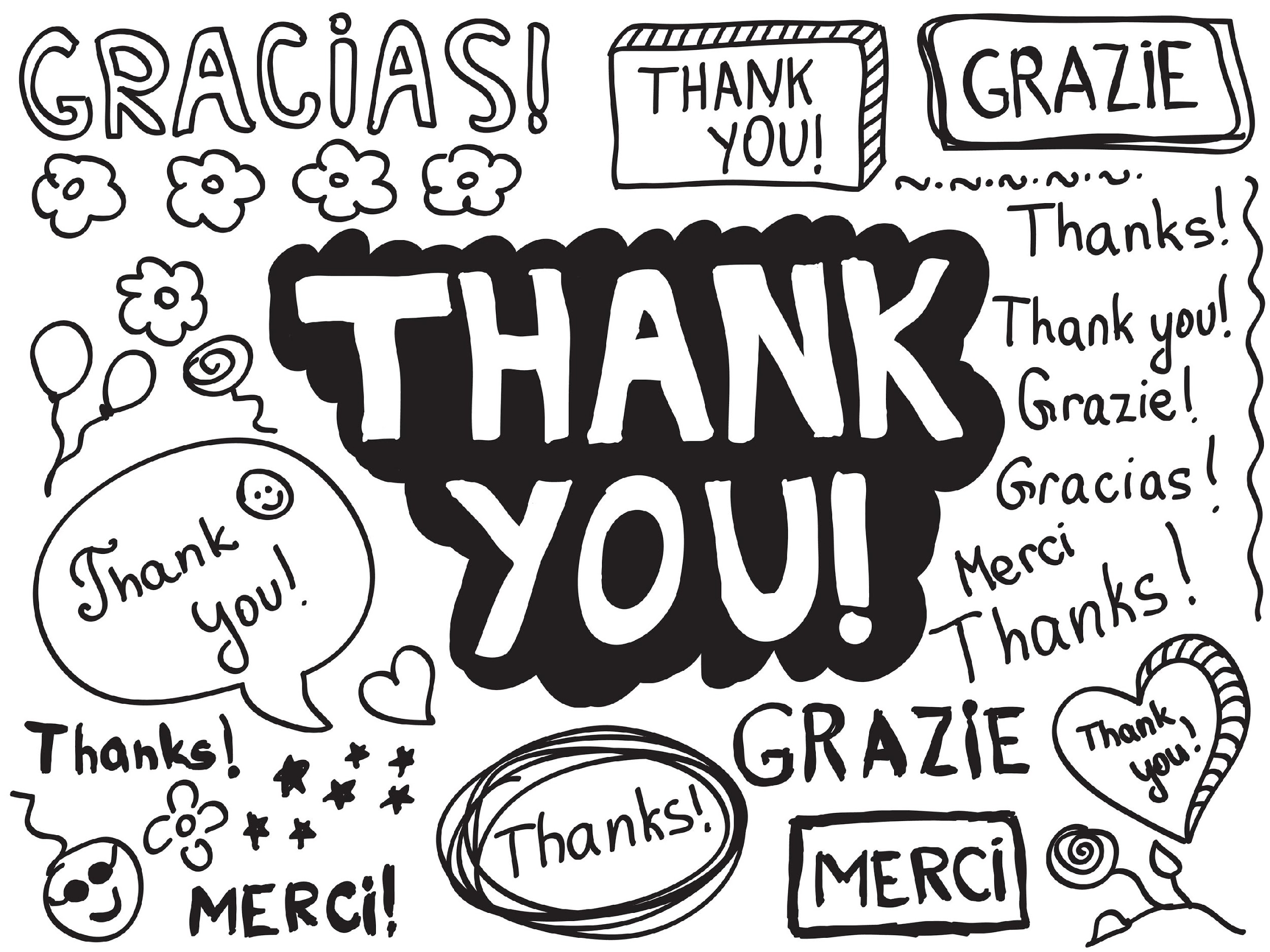 [Speaker Notes: Thanks, and please continue watching and using CAPs available from this website.]
This Was Created With Resources From:
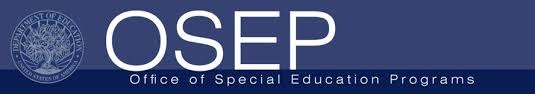 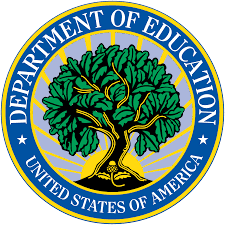 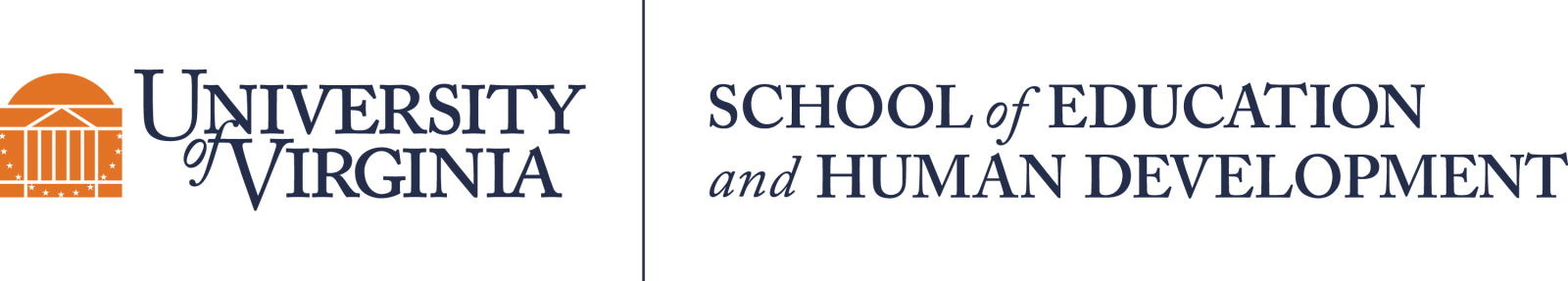 Questions or Comments

 Michael Kennedy, Ph.D.          MKennedy@Virginia.edu 
Rachel L Kunemund, Ph.D.	             rk8vm@virginia.edu